Análise  de resposta transitória
Sistema de primeira ordem
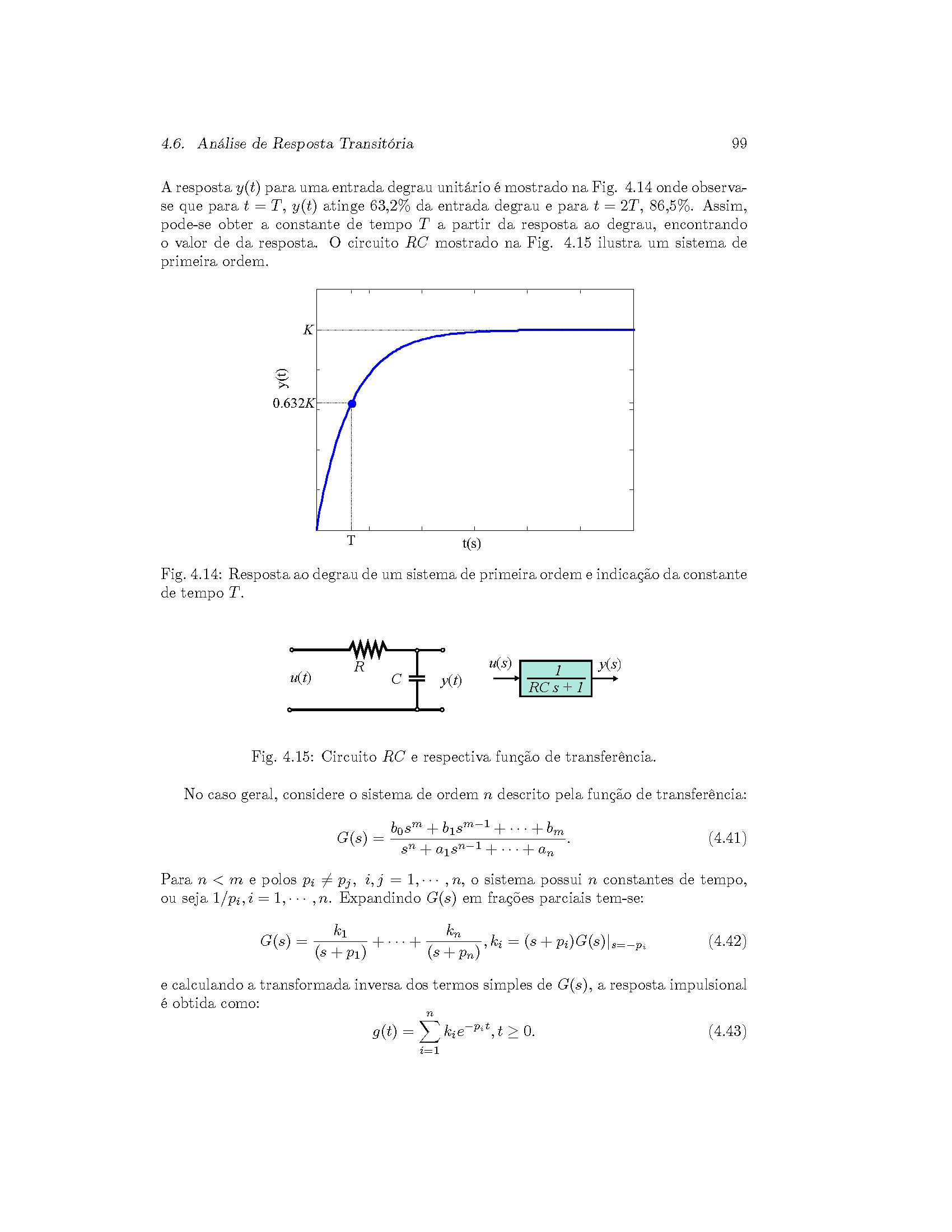 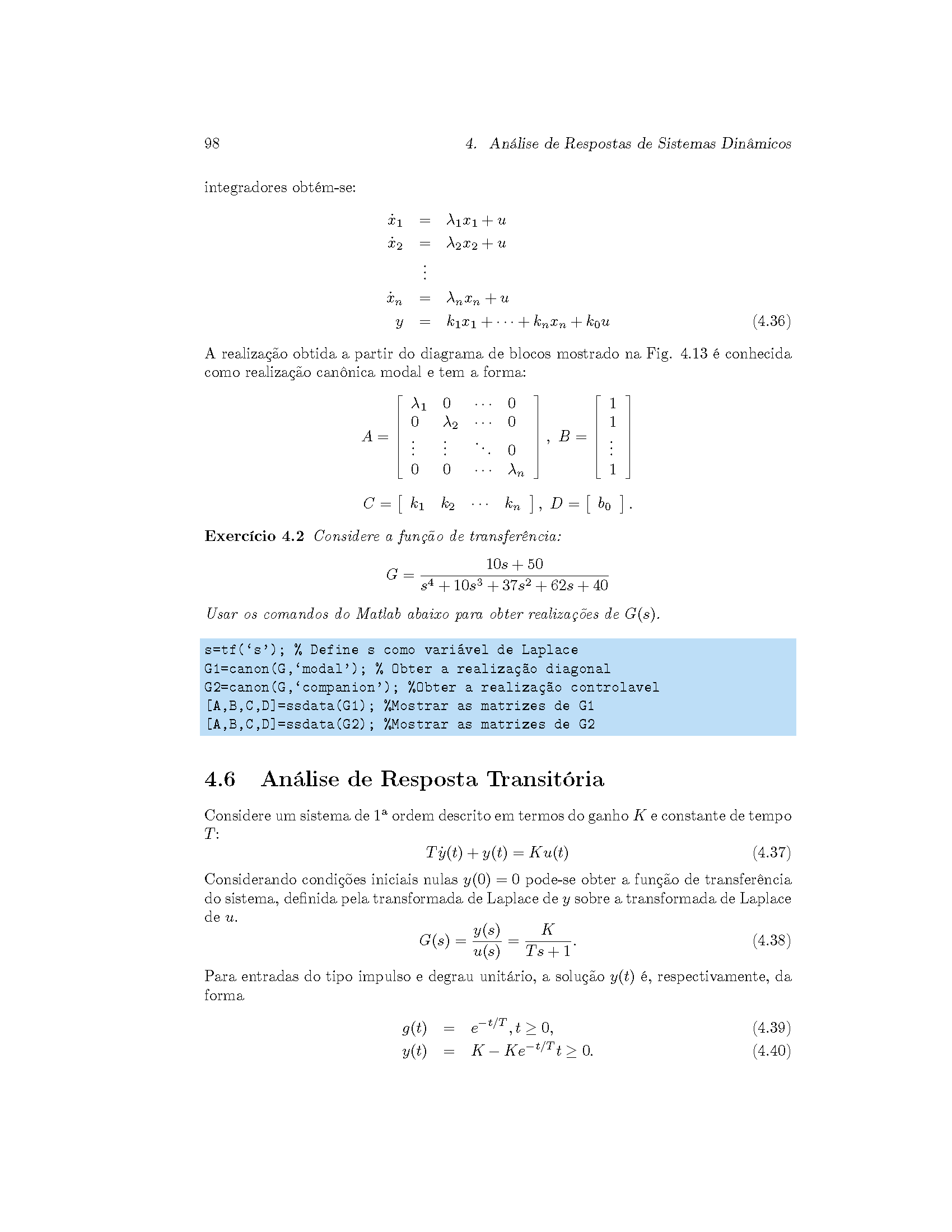 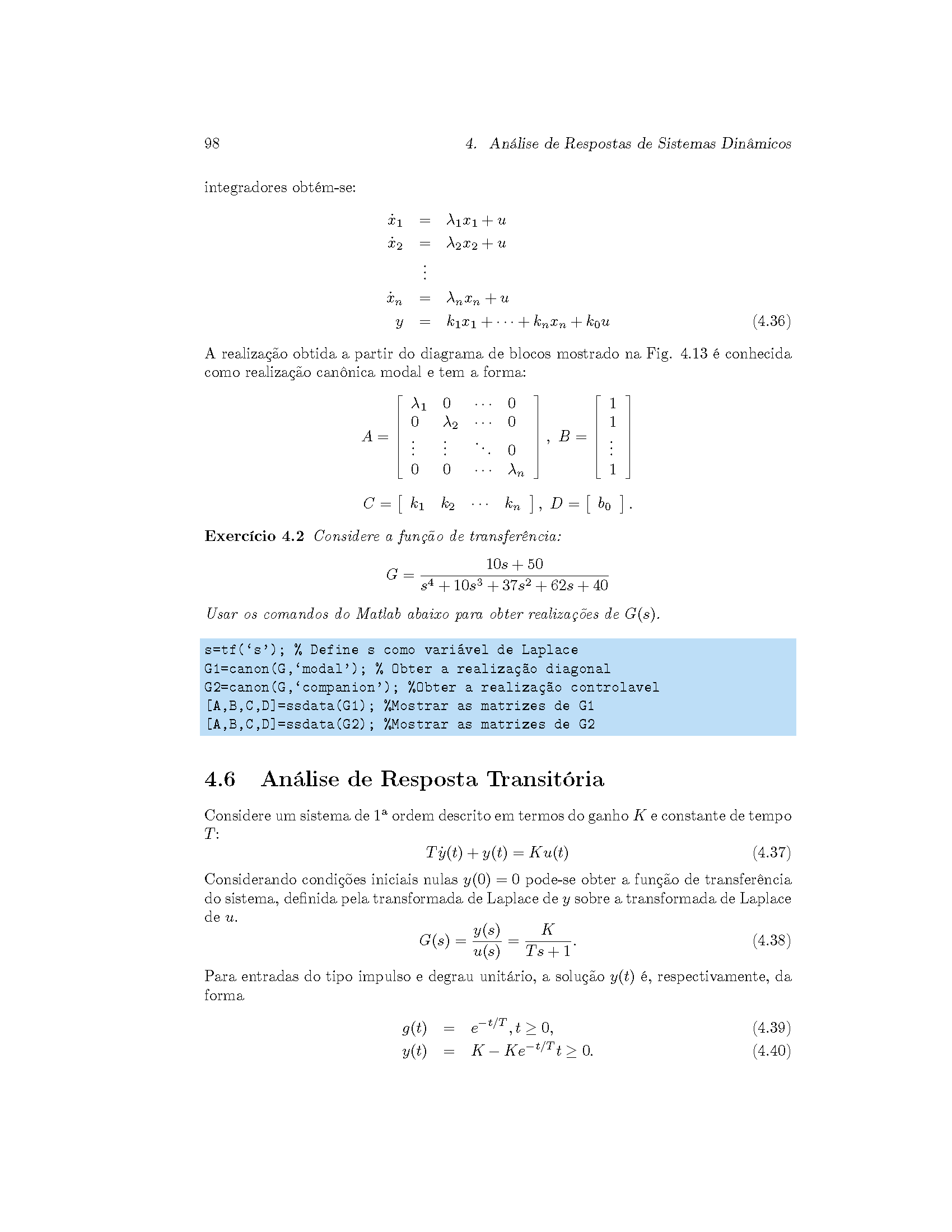 Resposta ao degrau
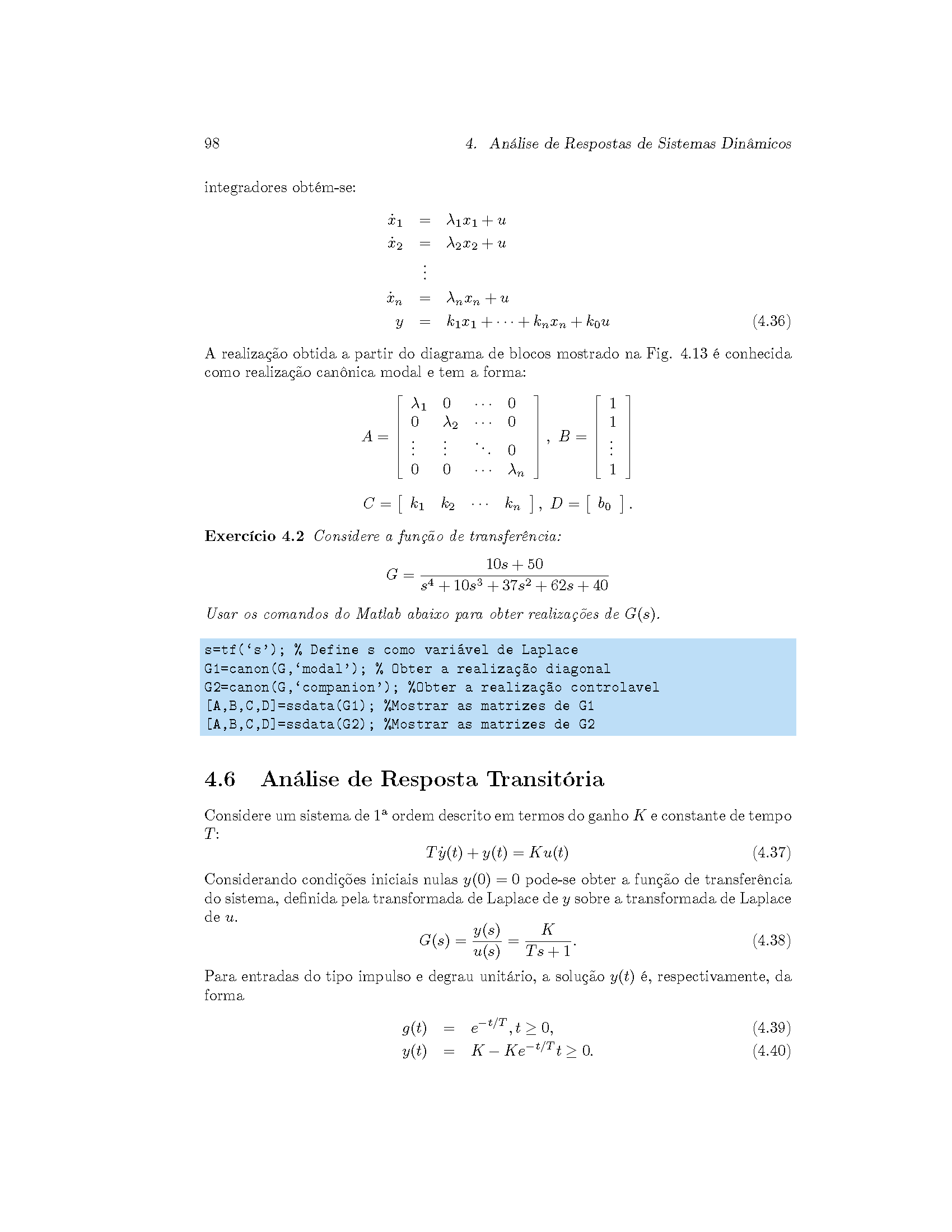 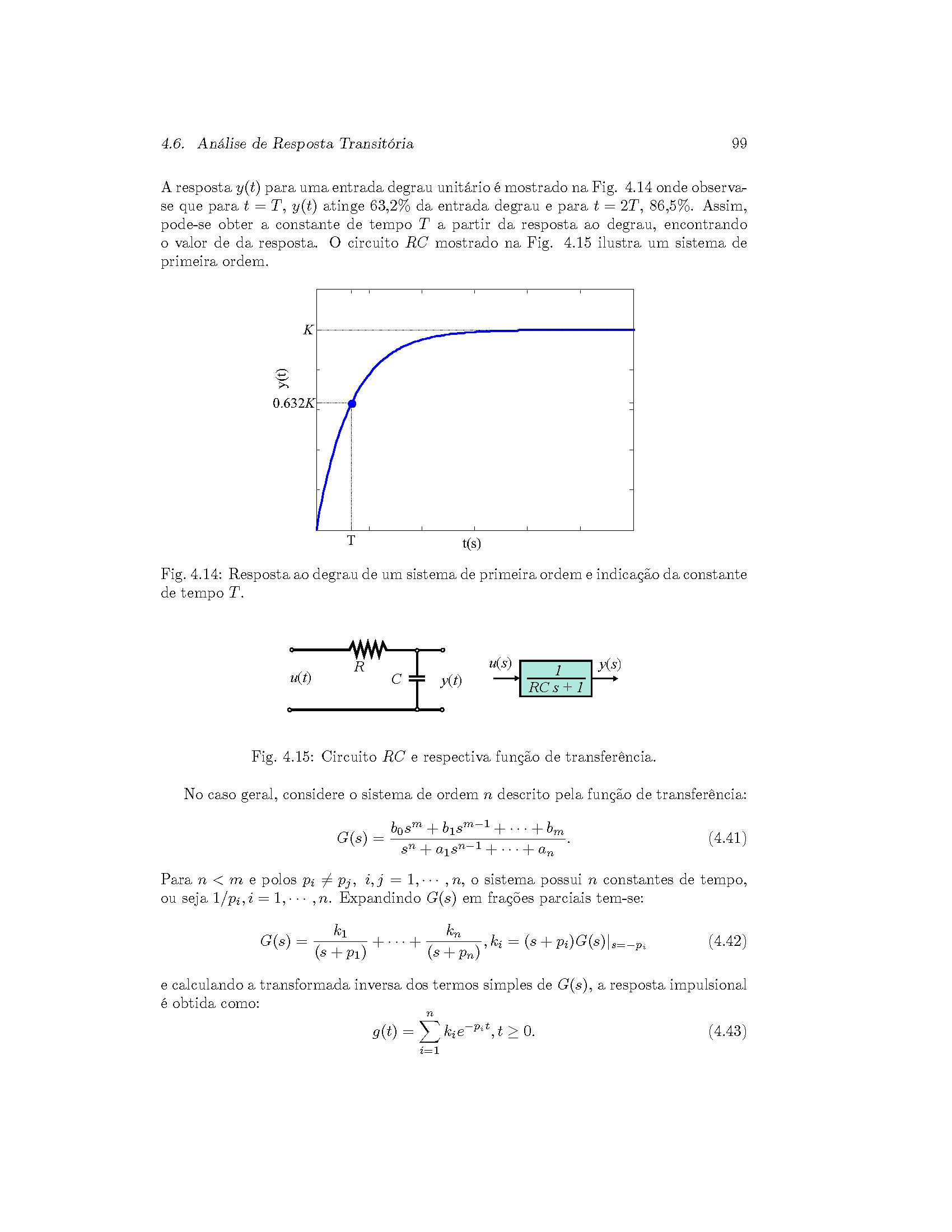 Constante de tempo: T
Obtida quando a saída atinge 63,2% do valor final
Análise  de resposta transitória
Sistema de segunda ordem
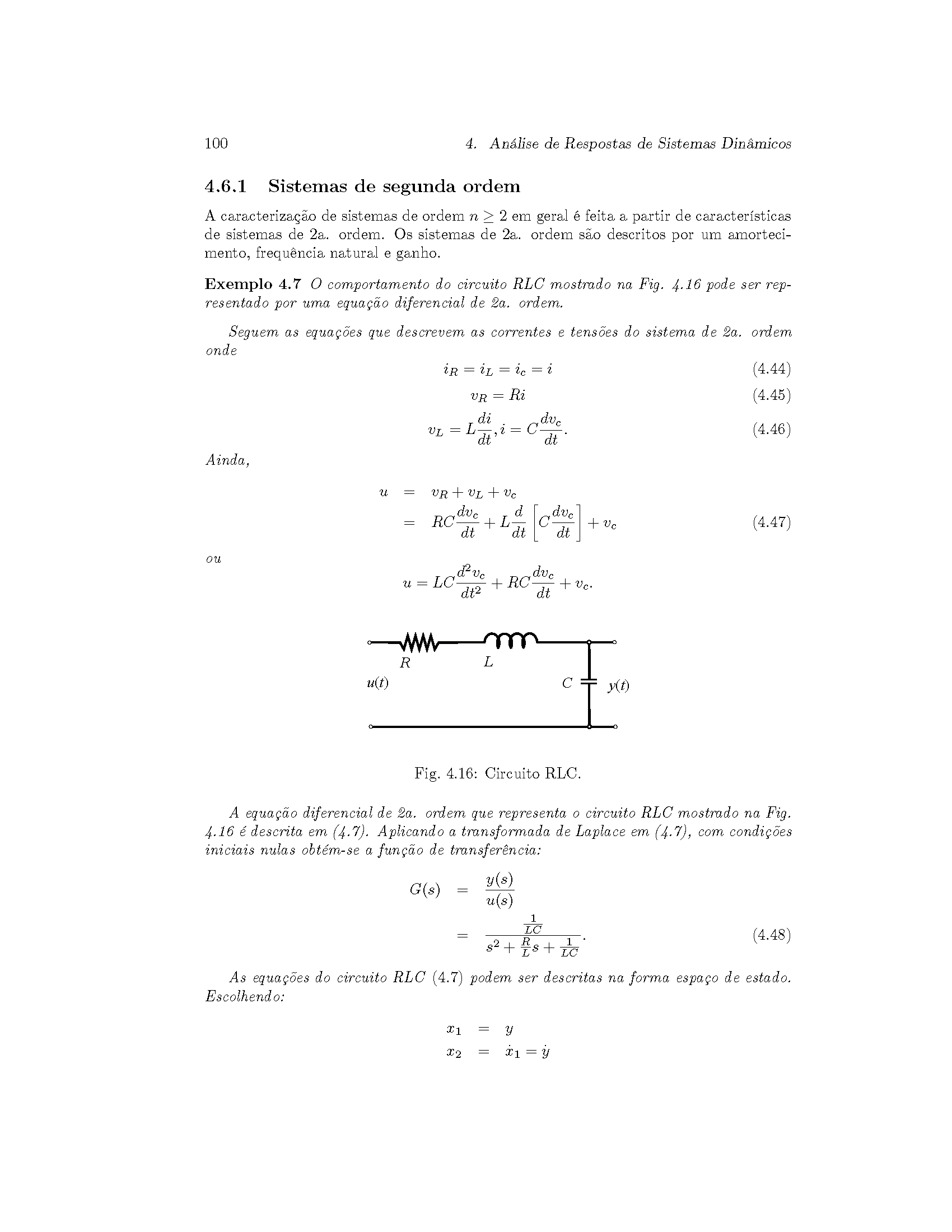 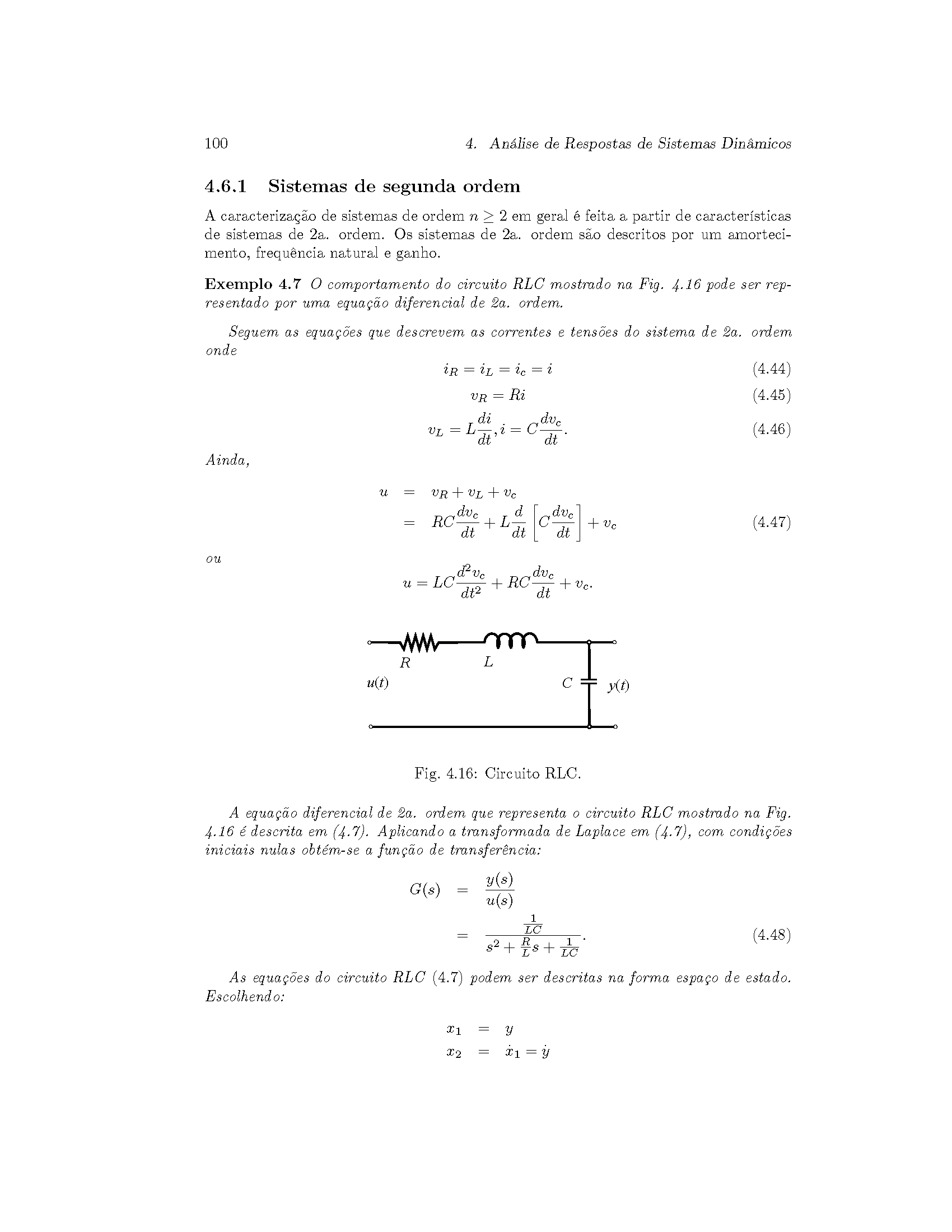 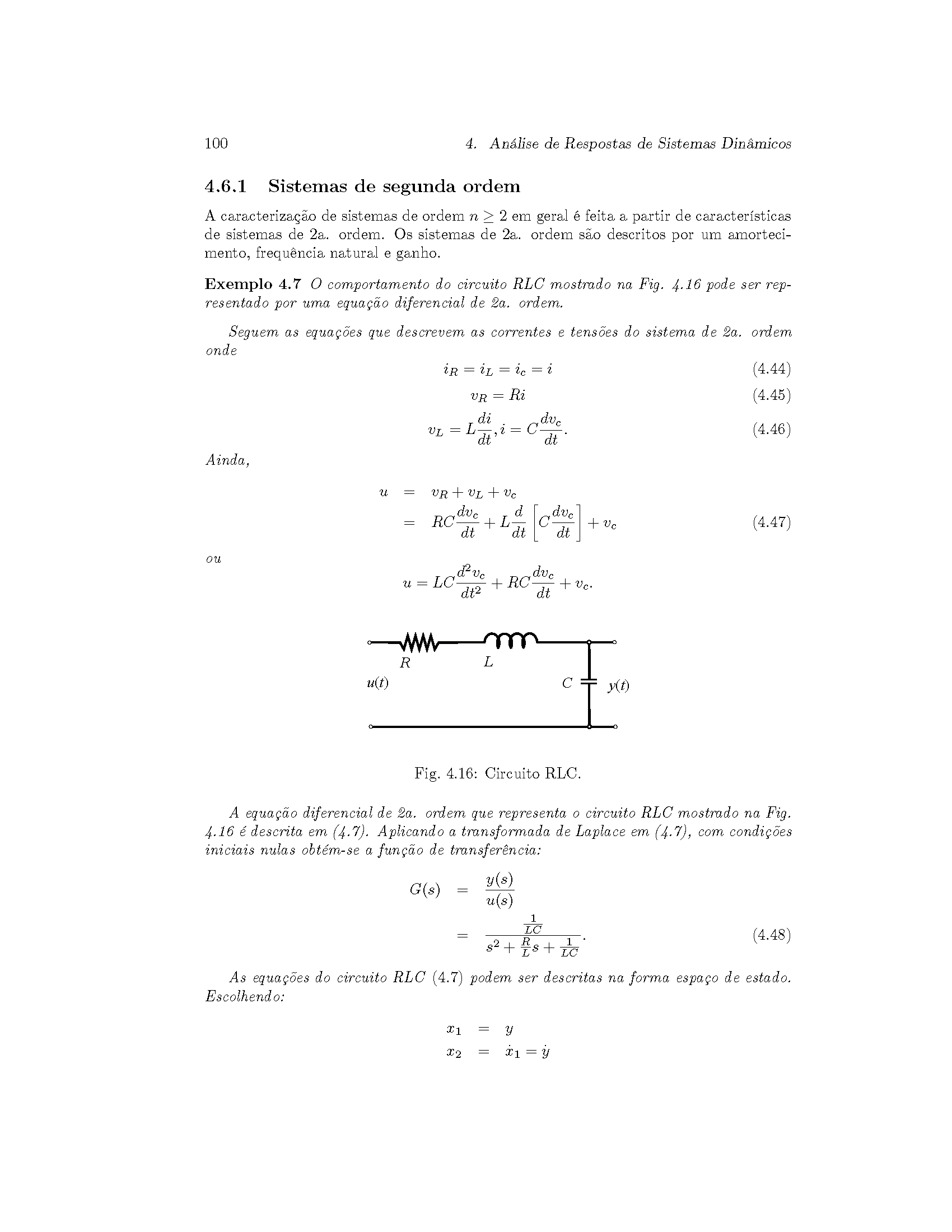 Análise  de resposta transitória
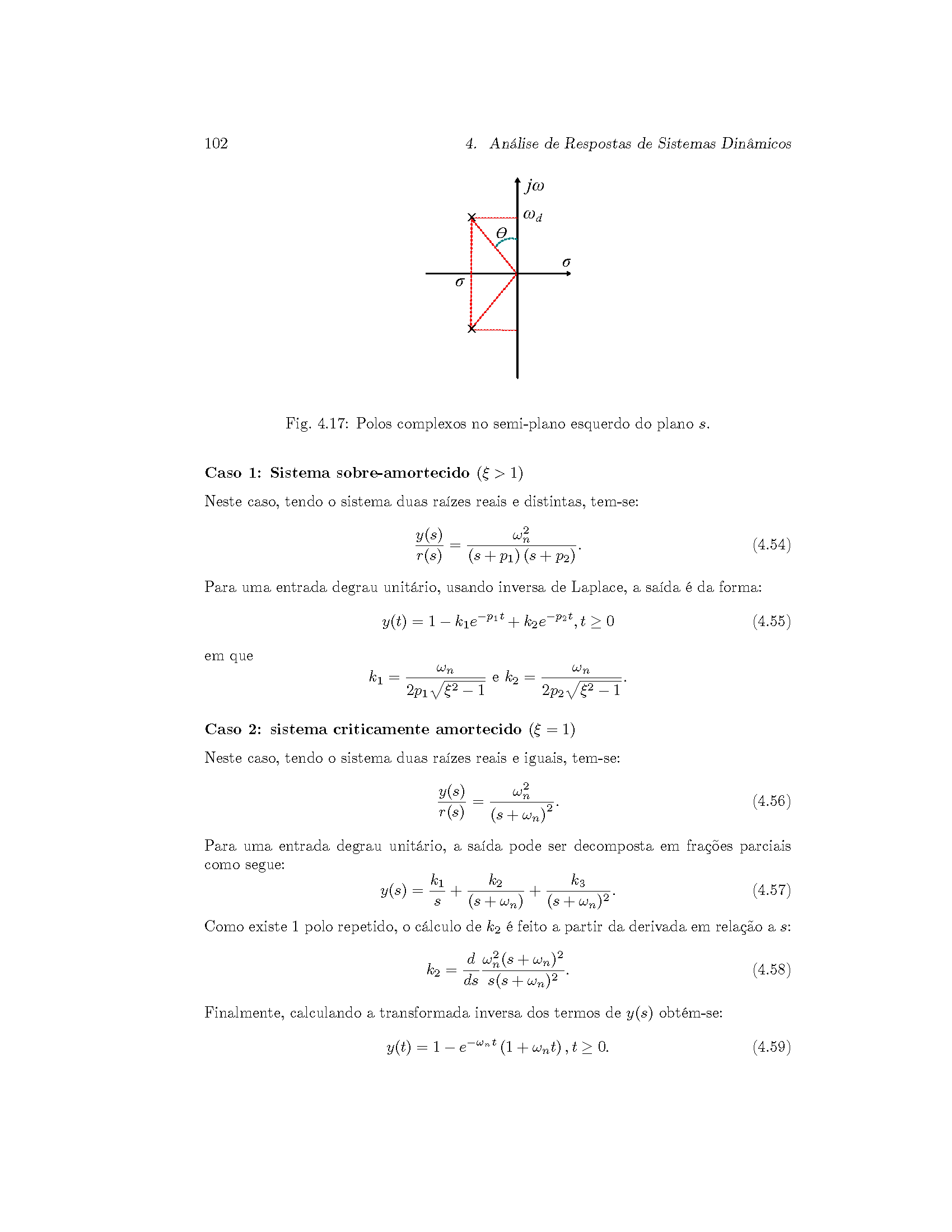 Sistema de segunda ordem
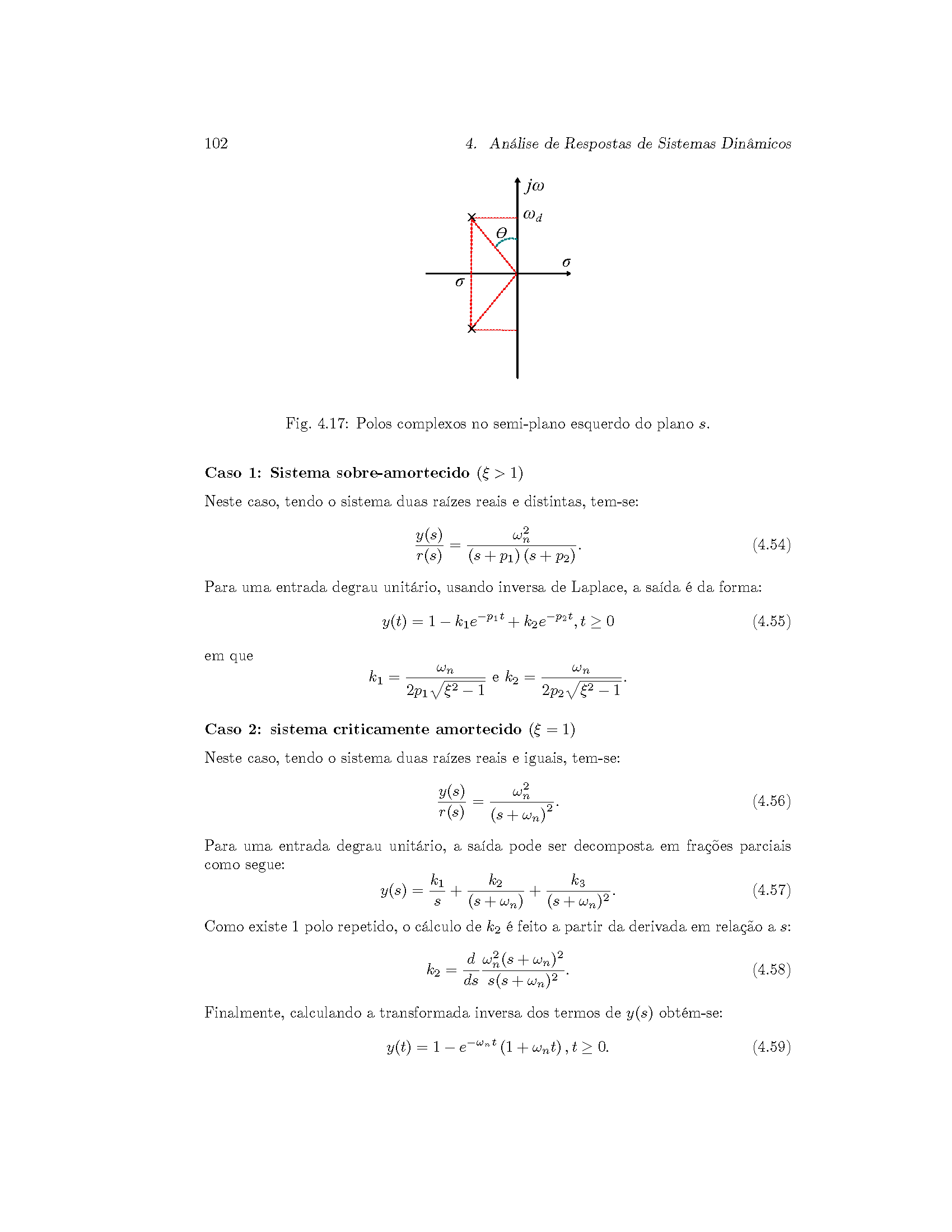 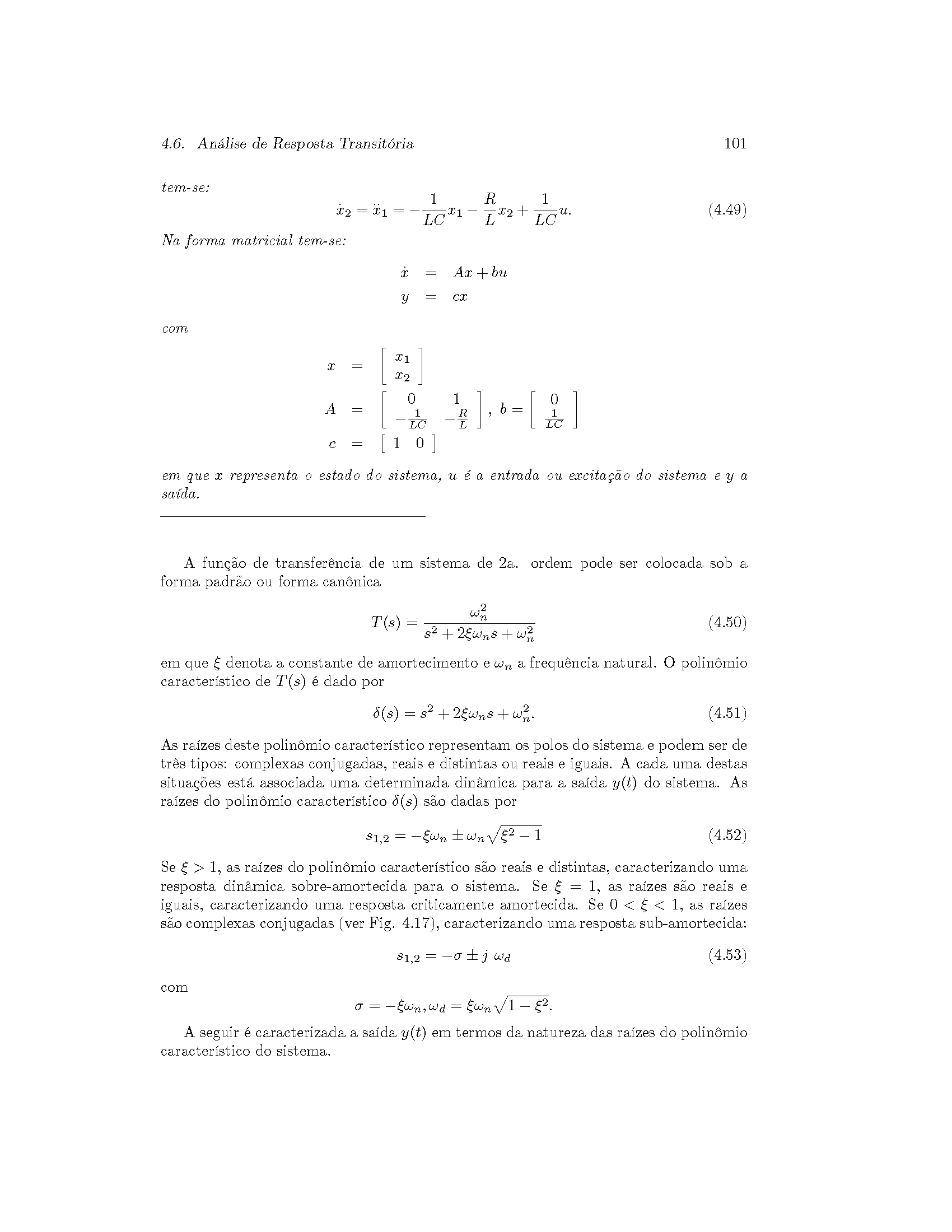 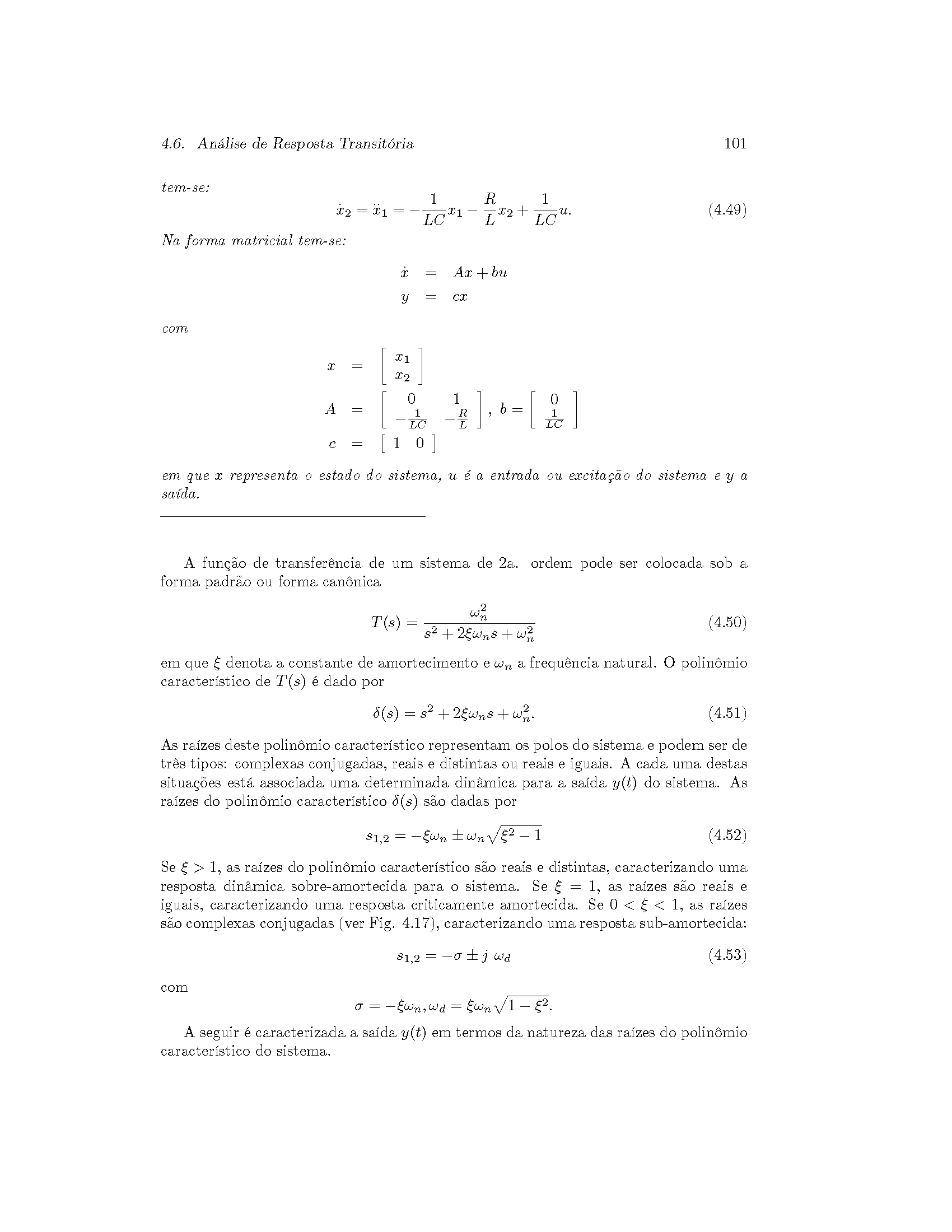 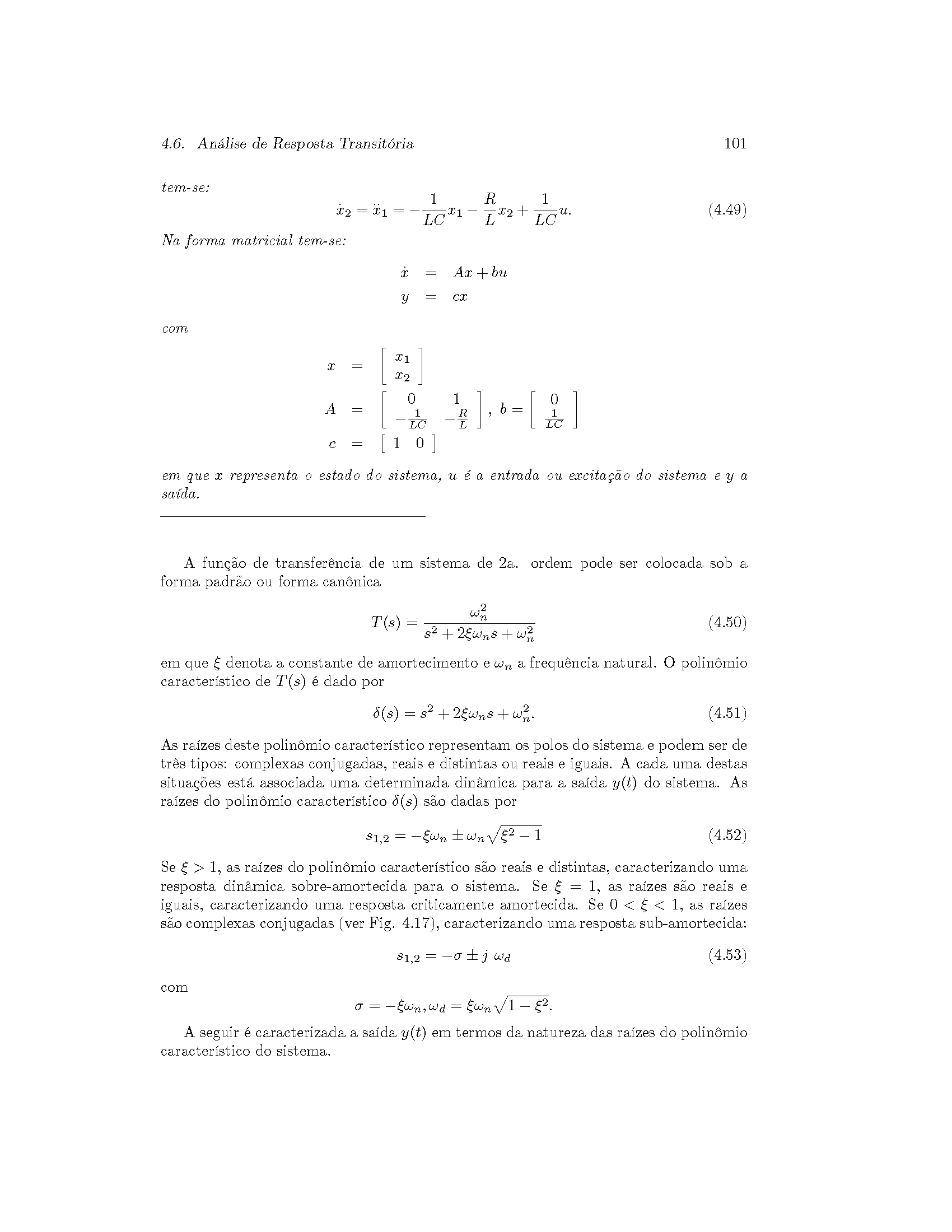 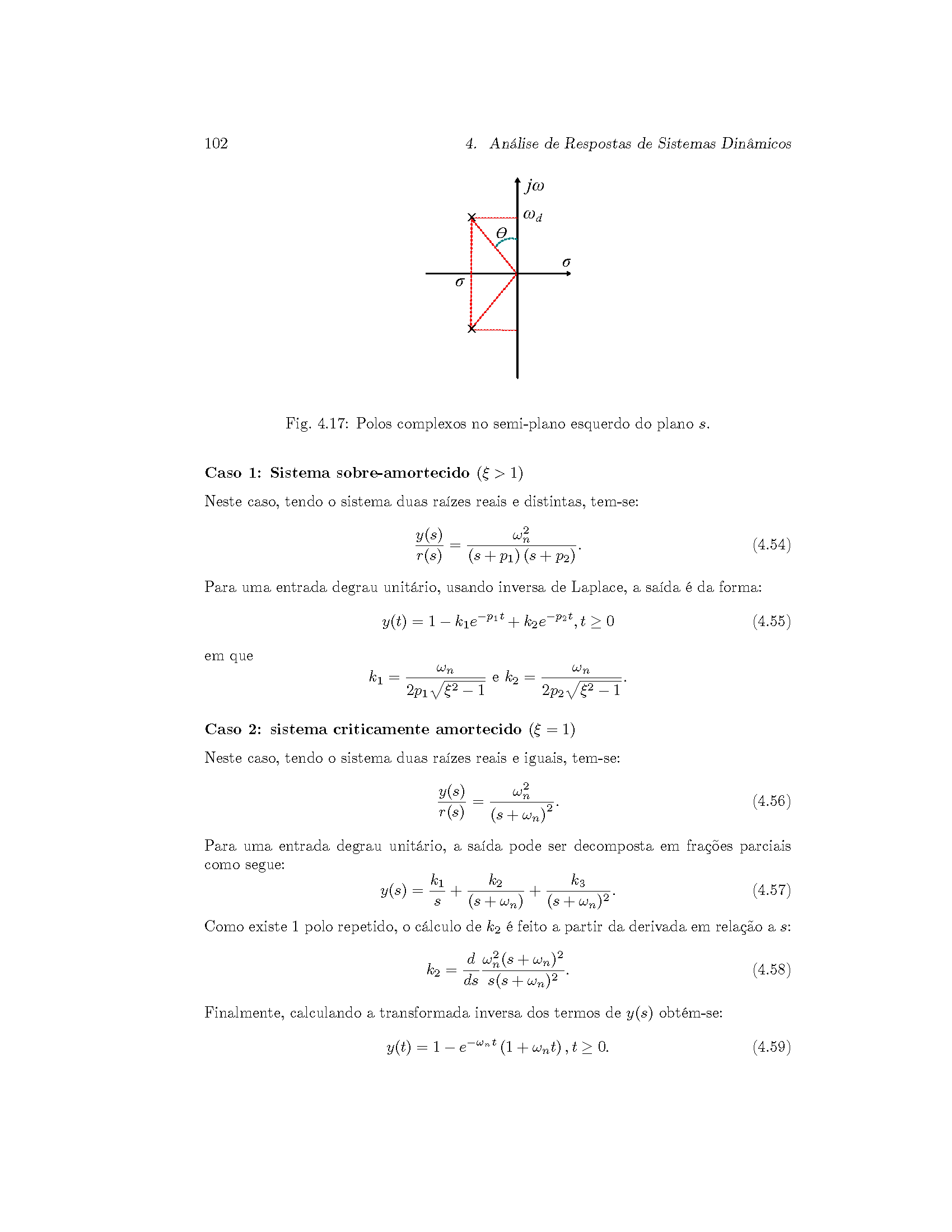 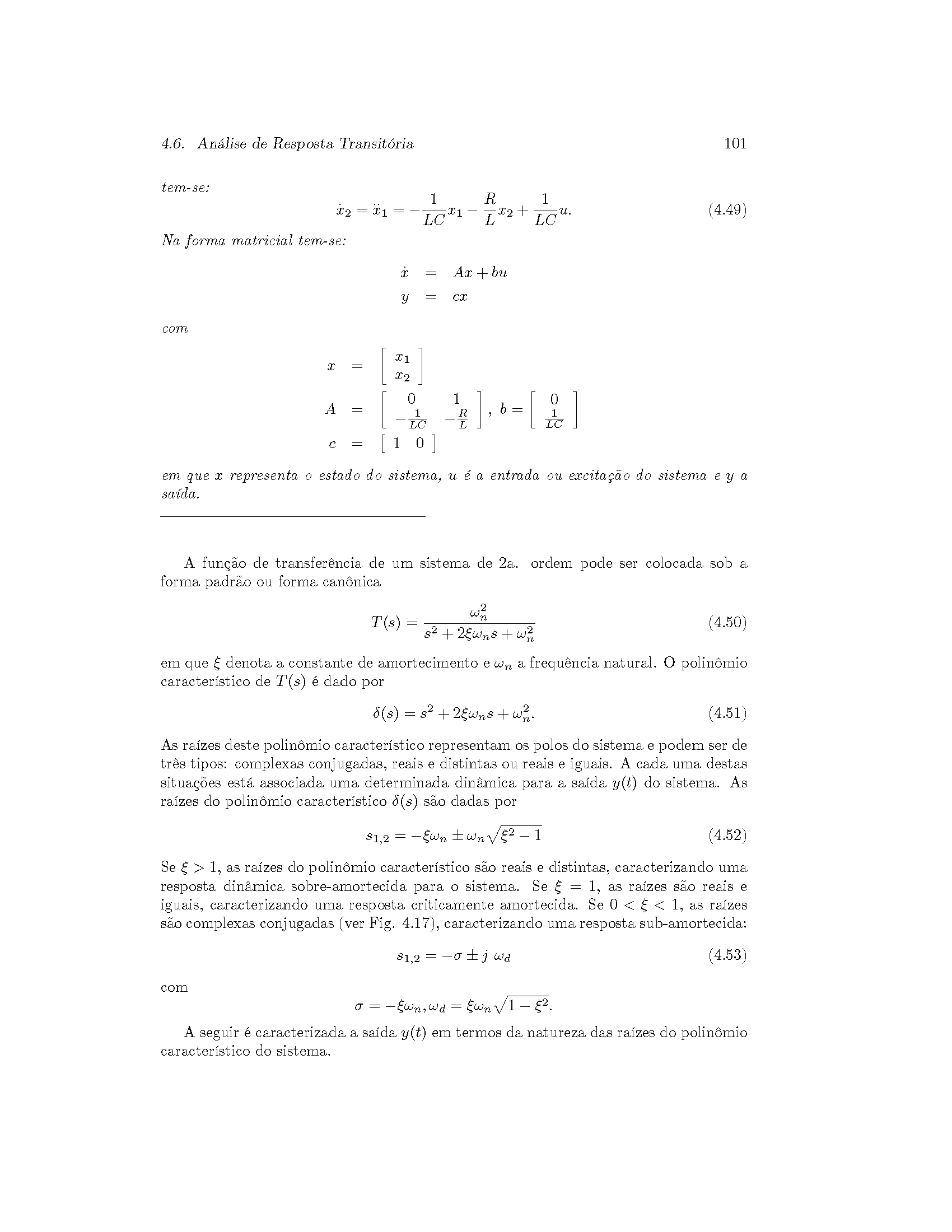 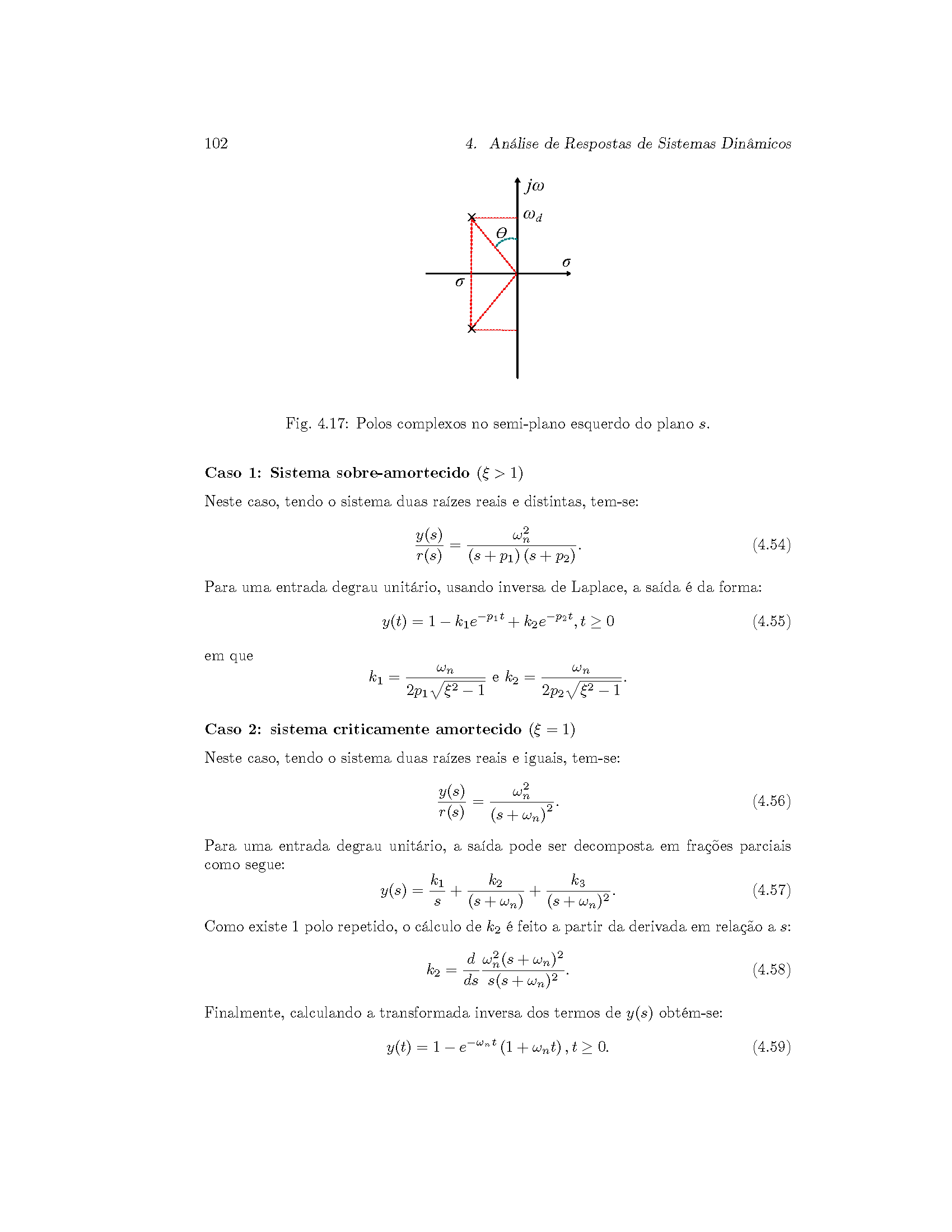 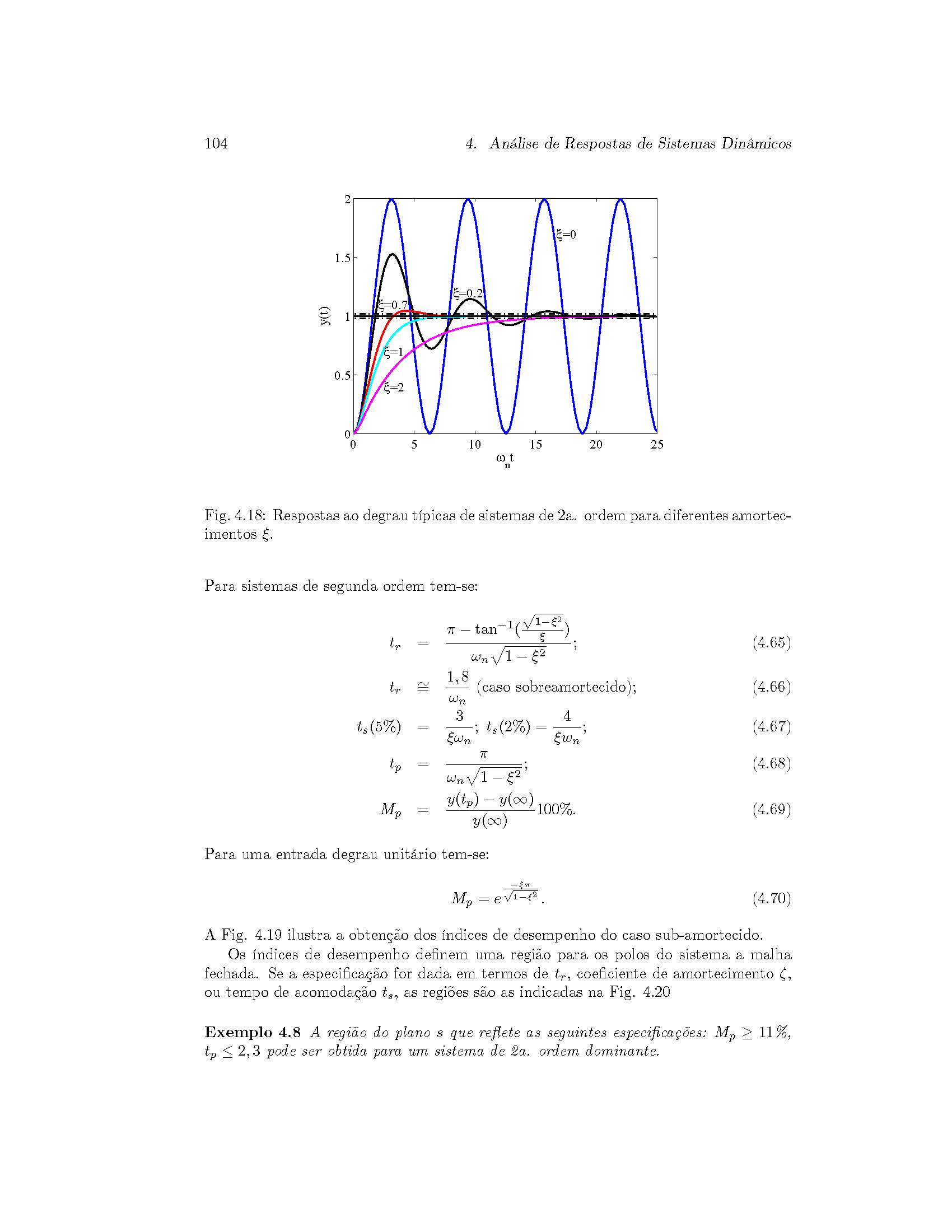 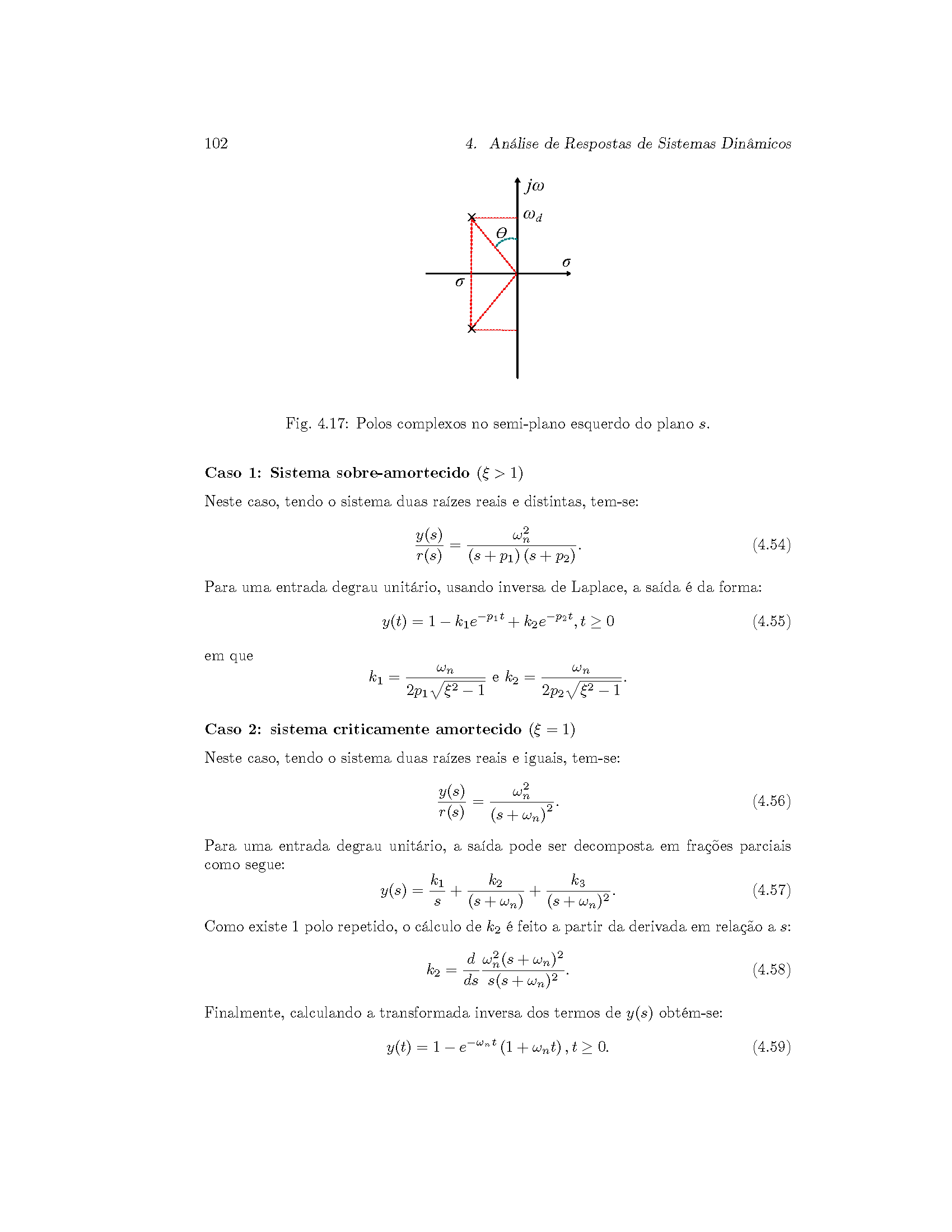 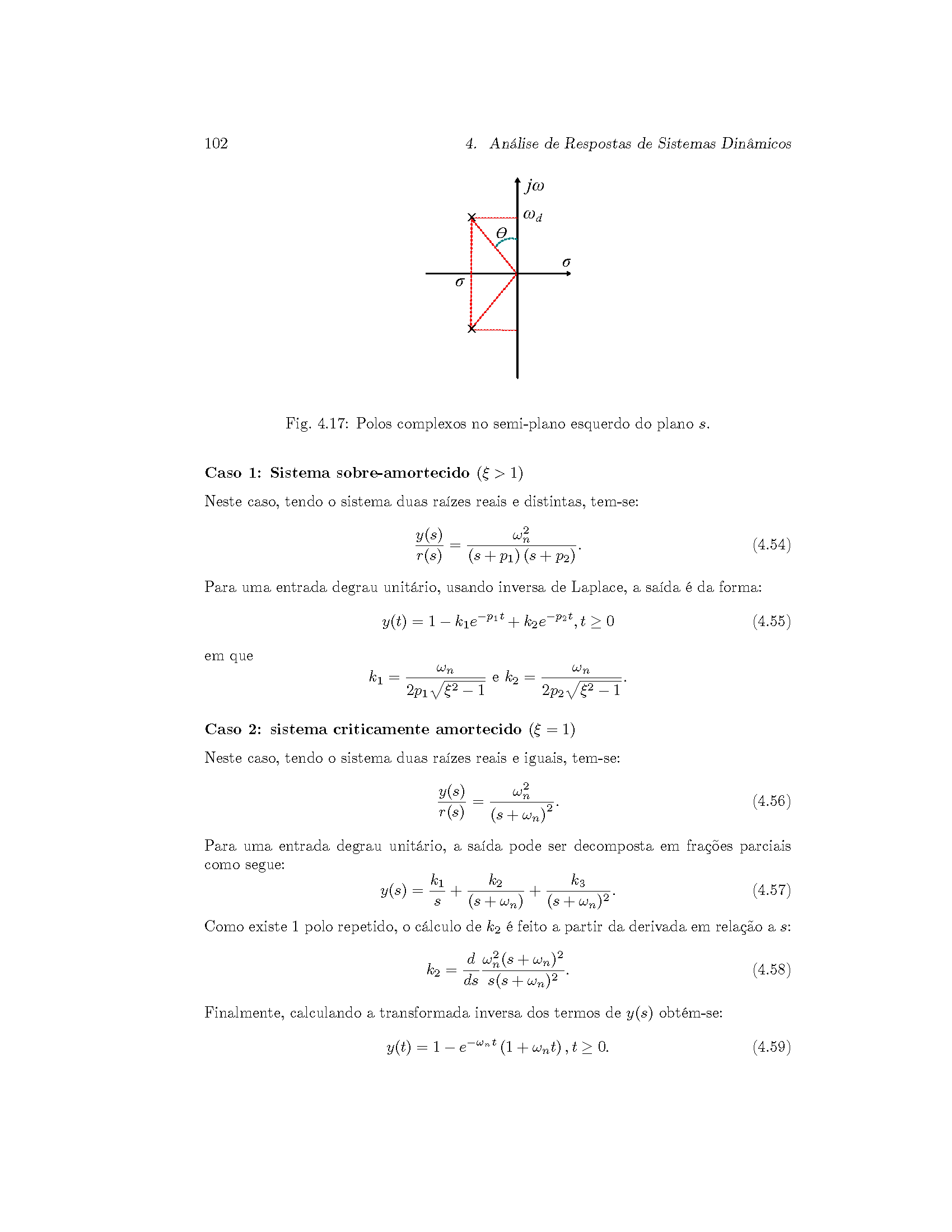 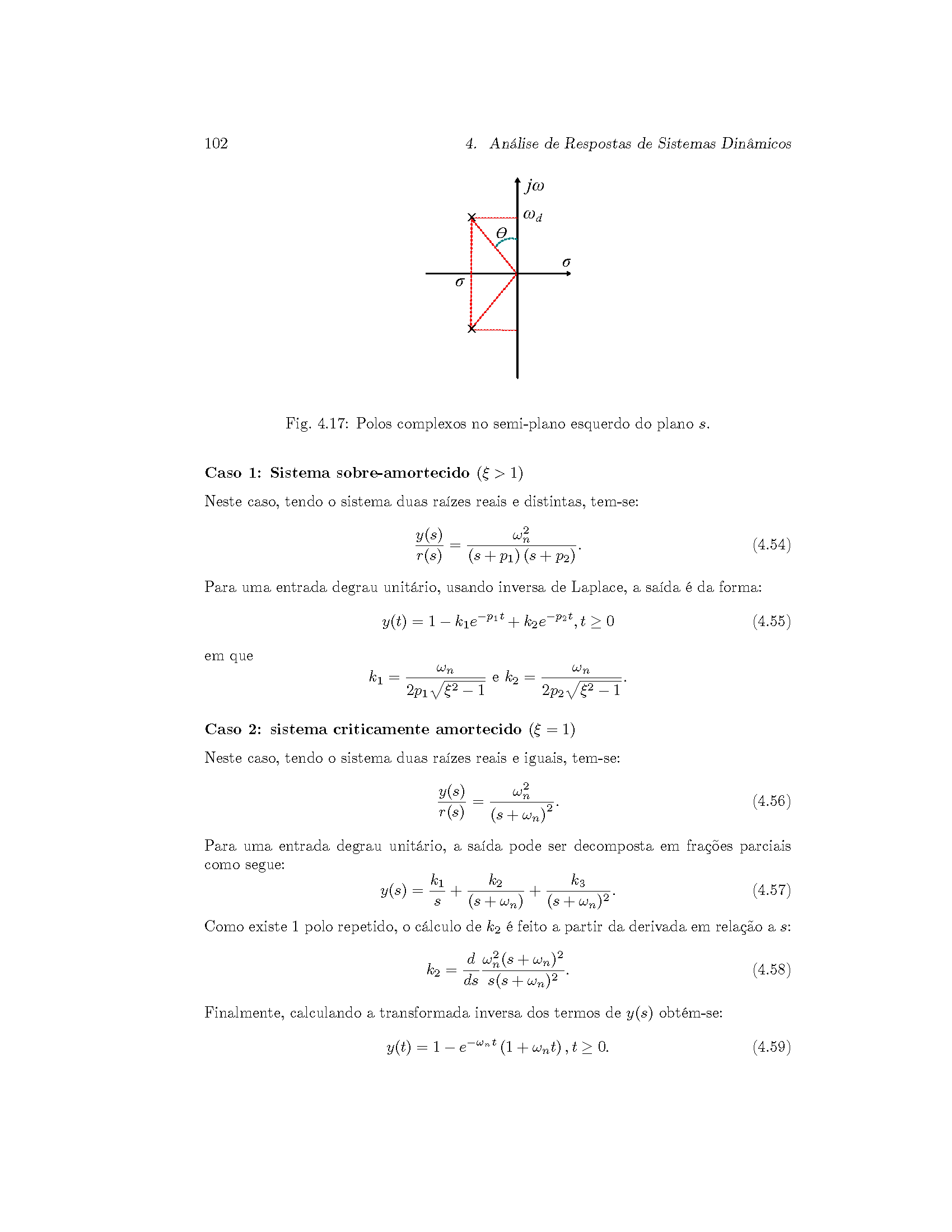 Análise  de resposta transitória
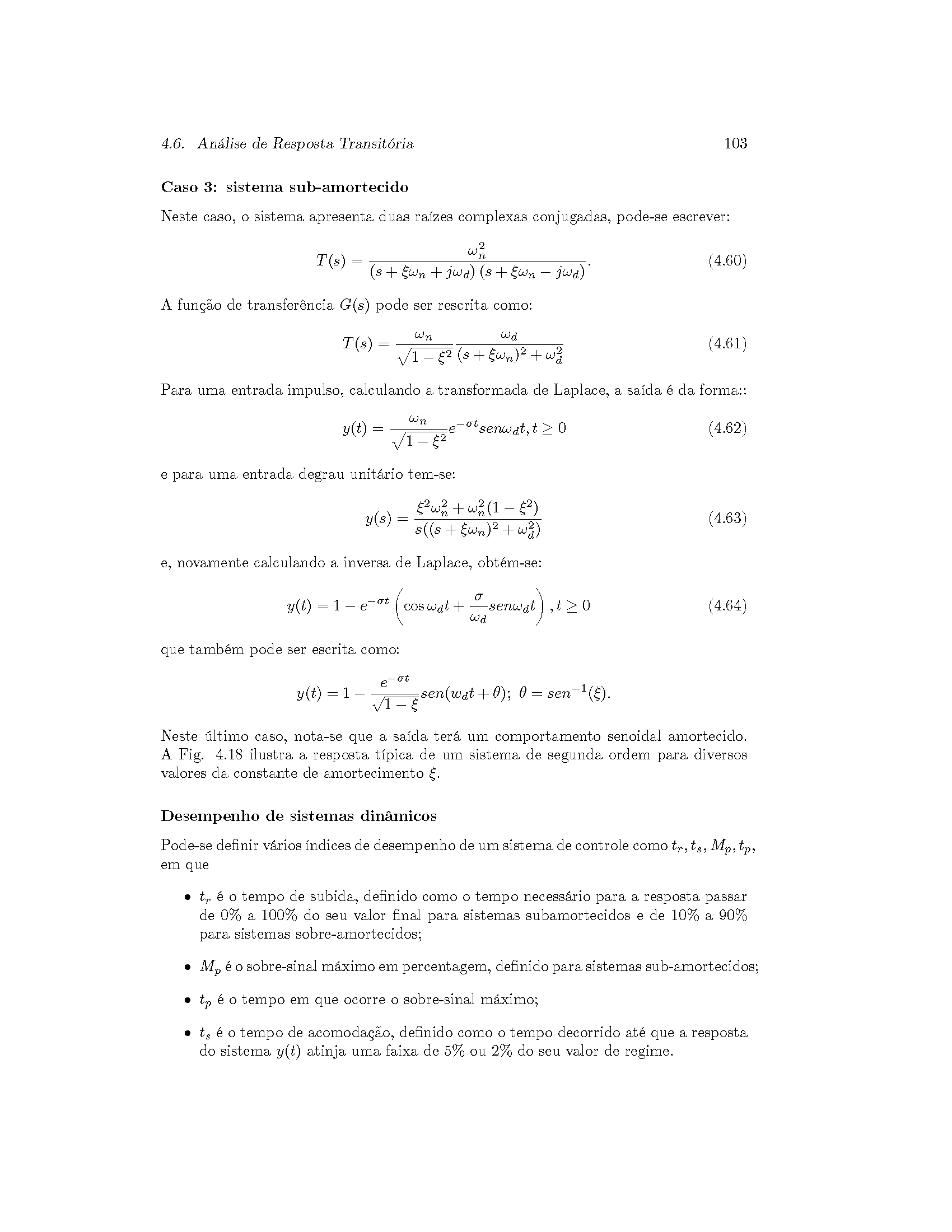 Sistema de segunda ordem
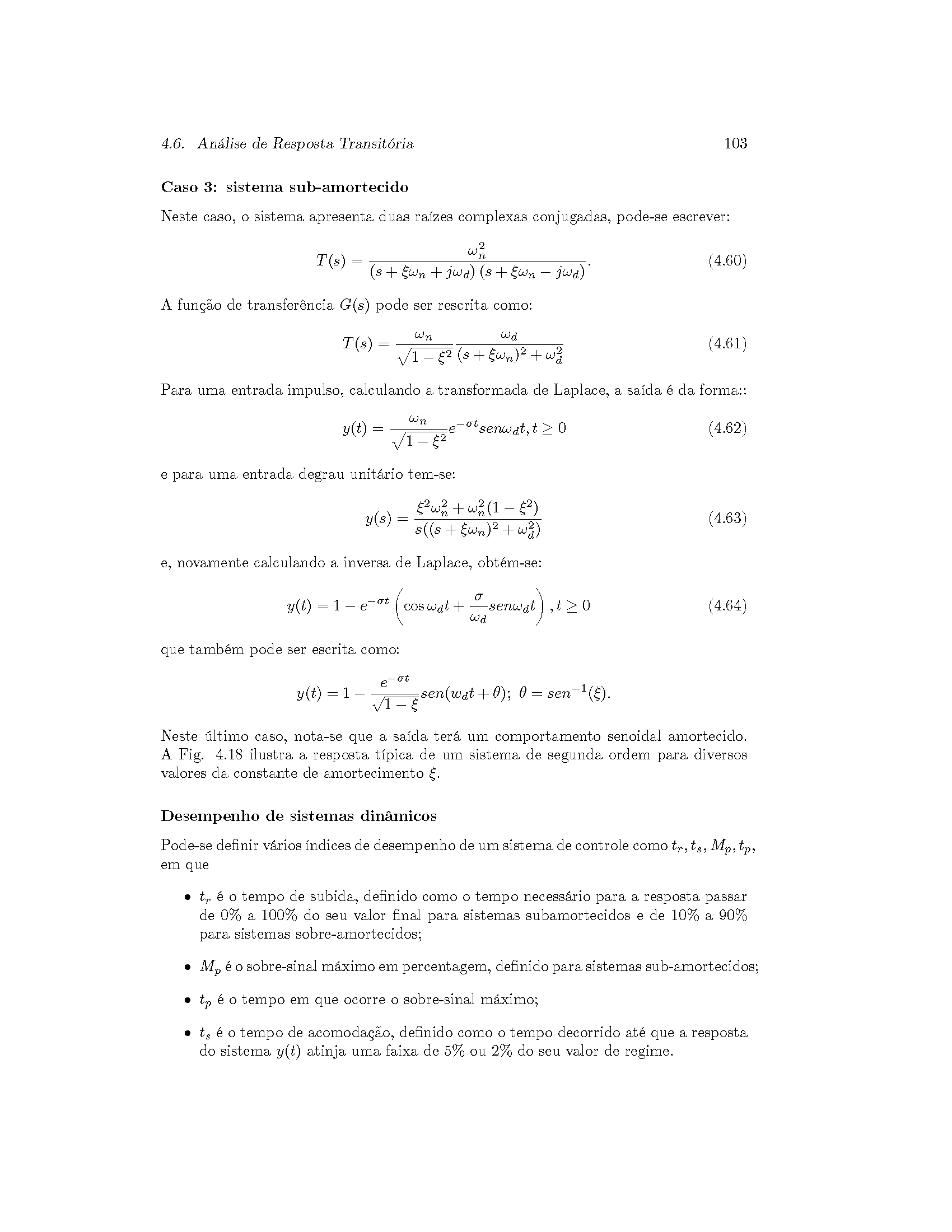 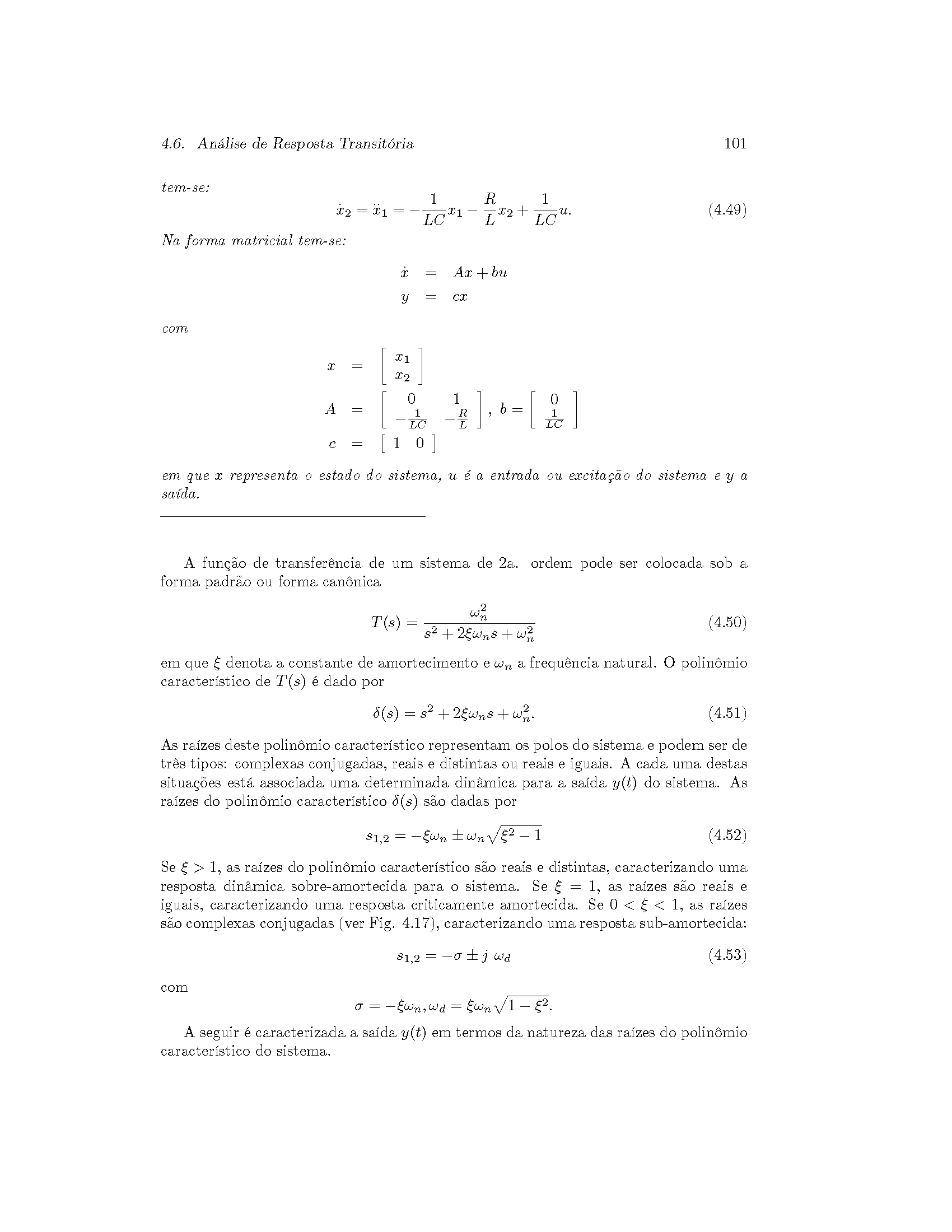 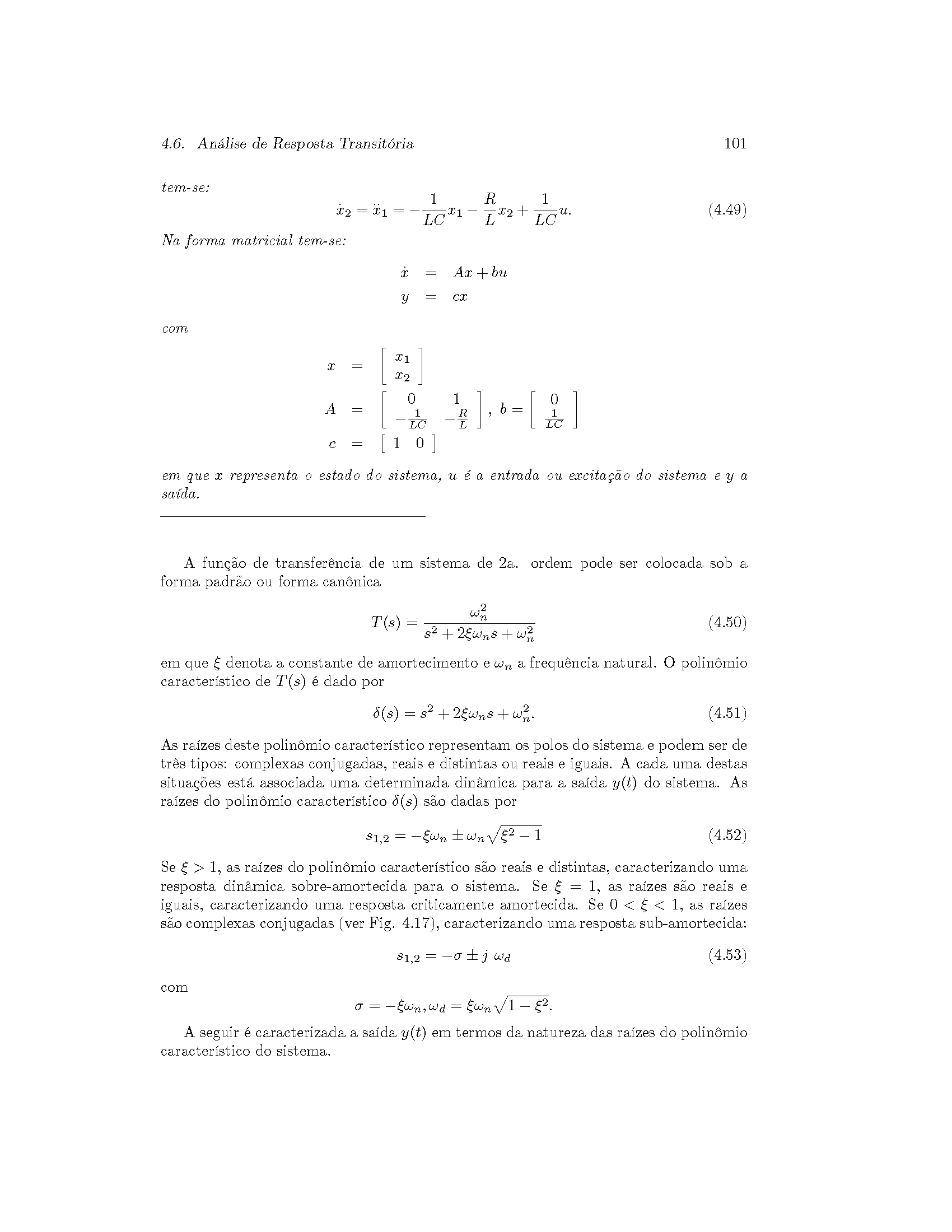 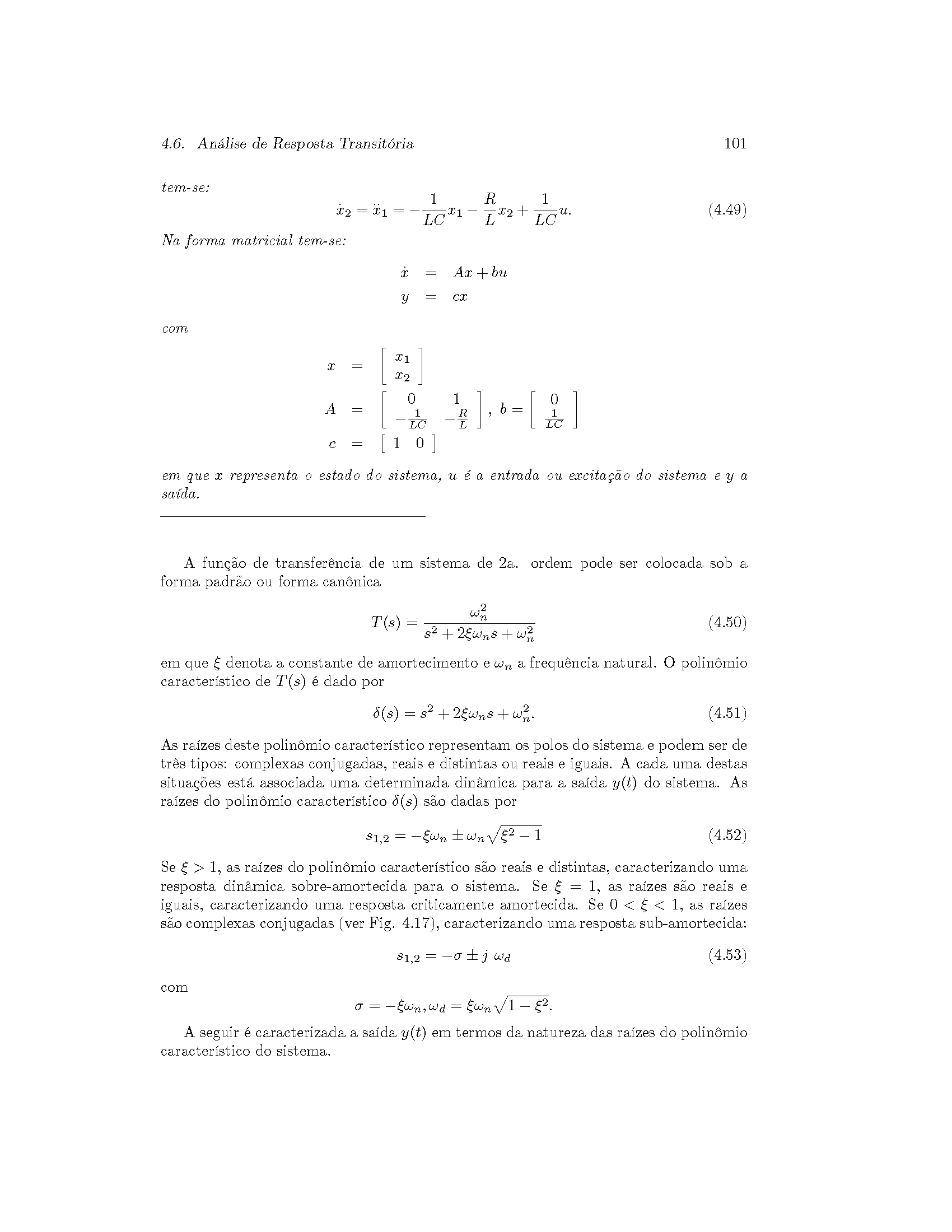 Resposta ao impulso
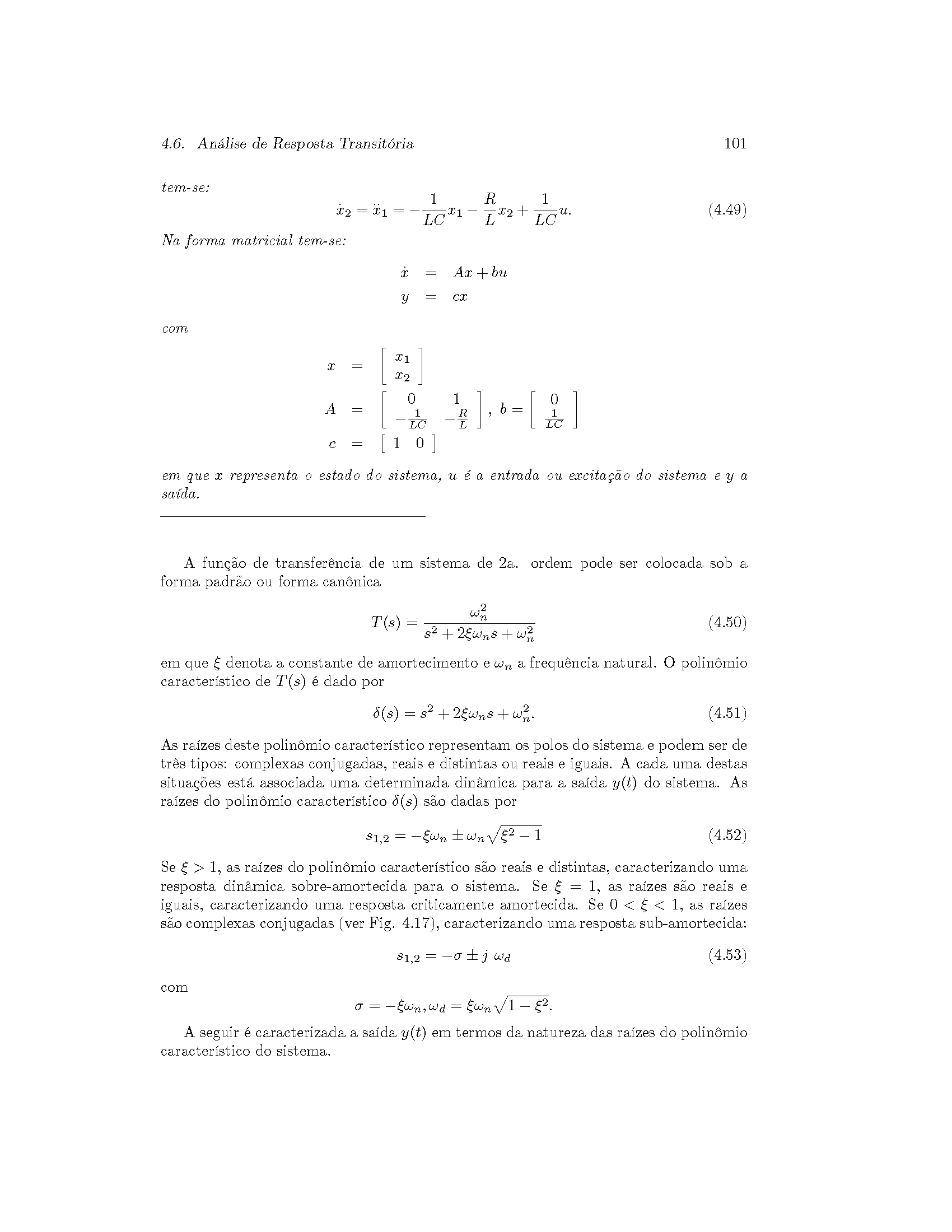 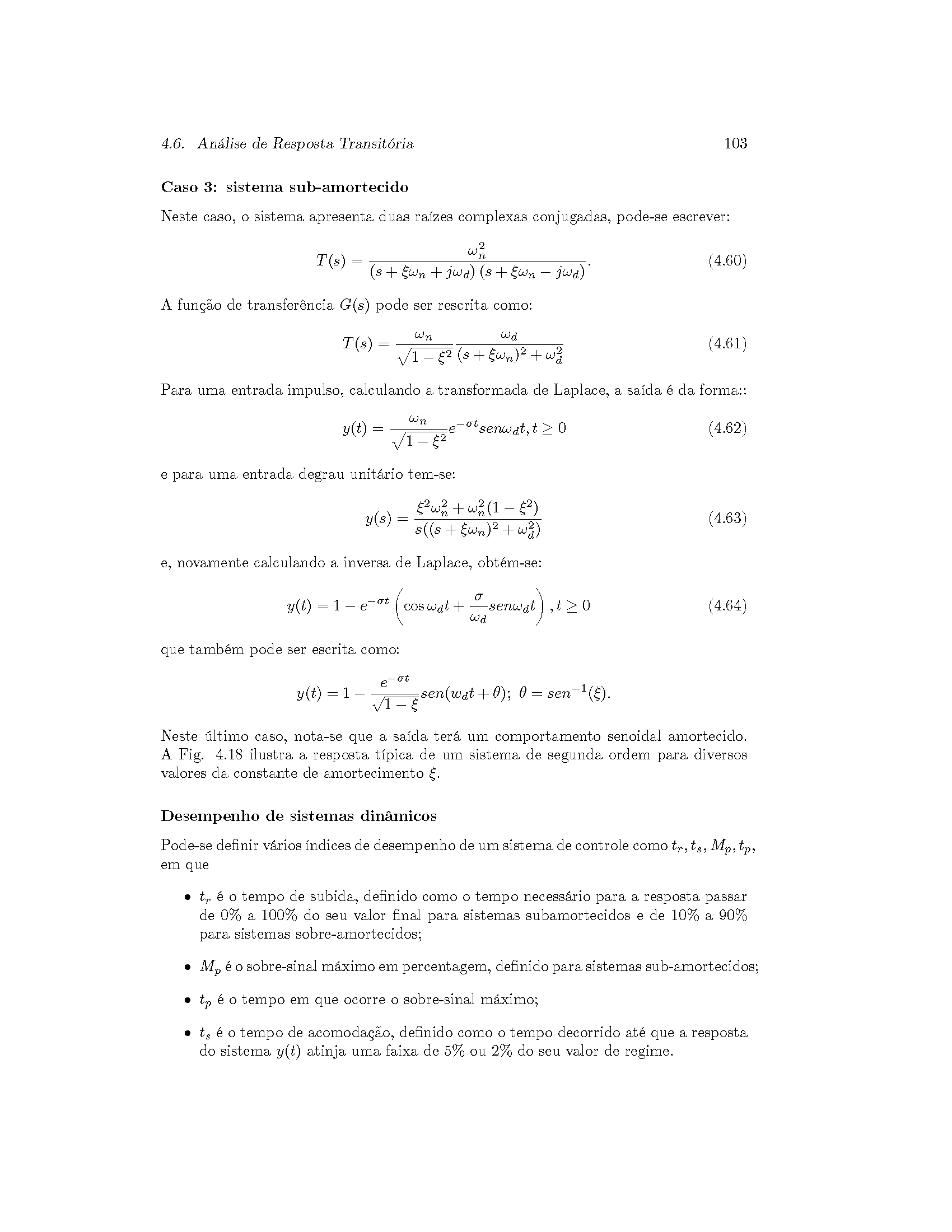 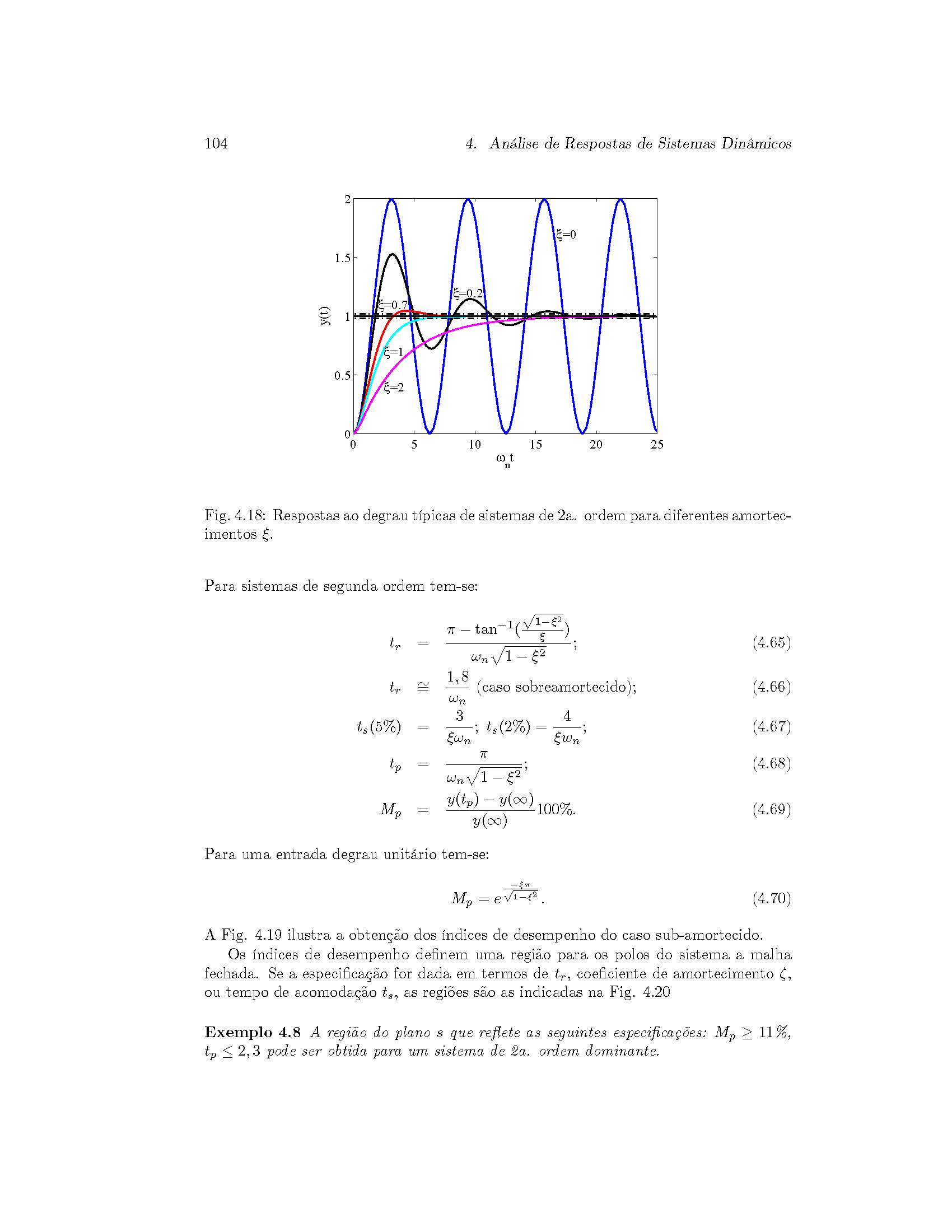 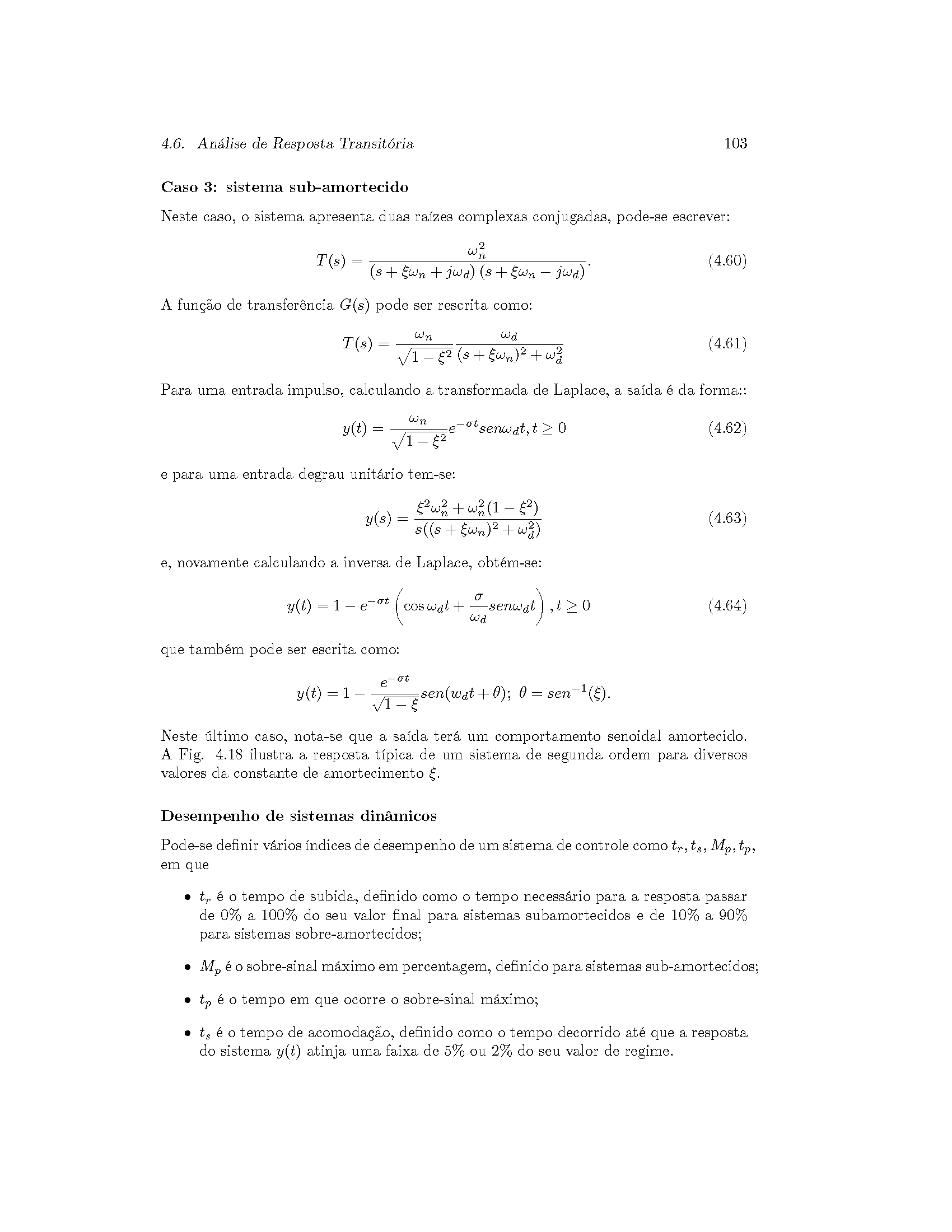 Análise  de desempenho
Sistema de segunda ordem
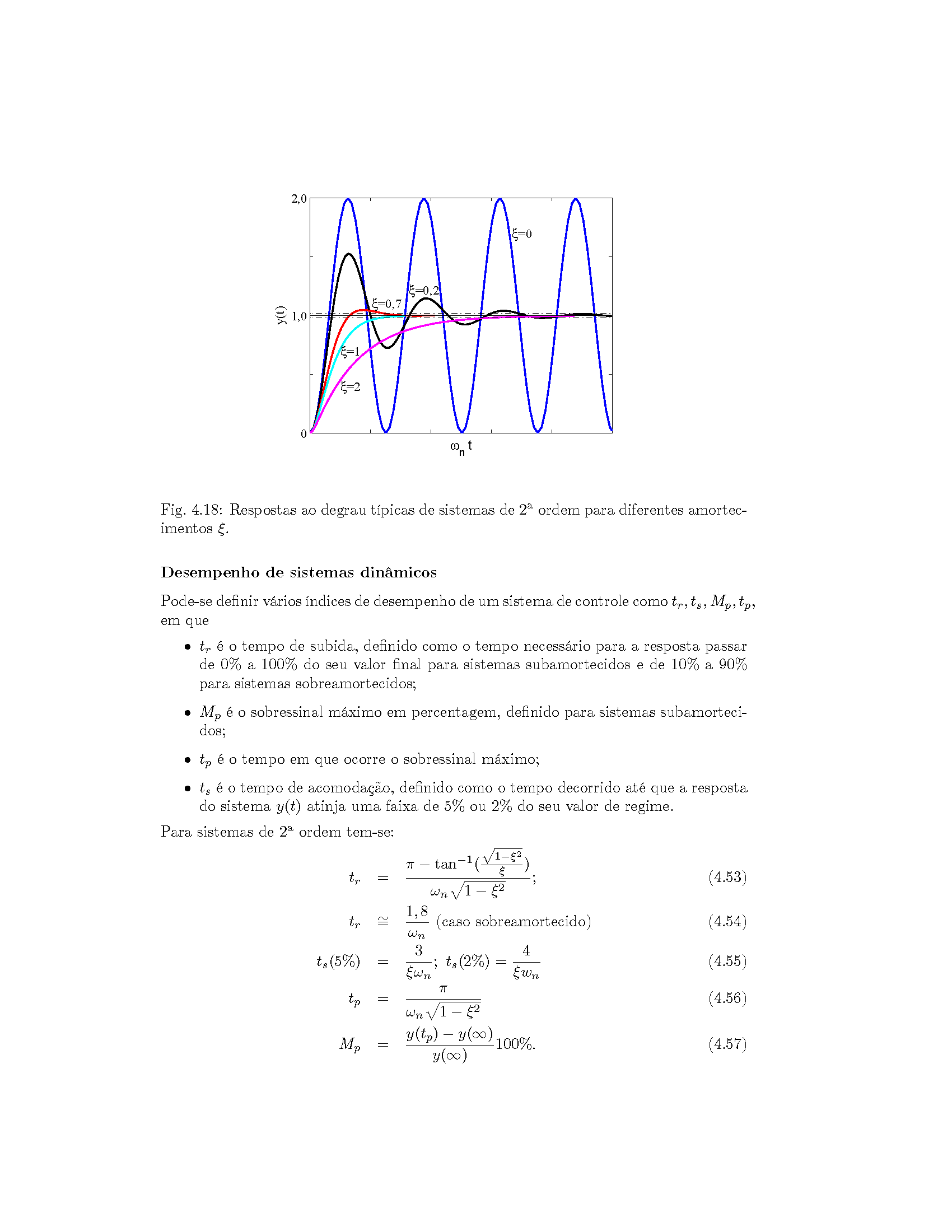 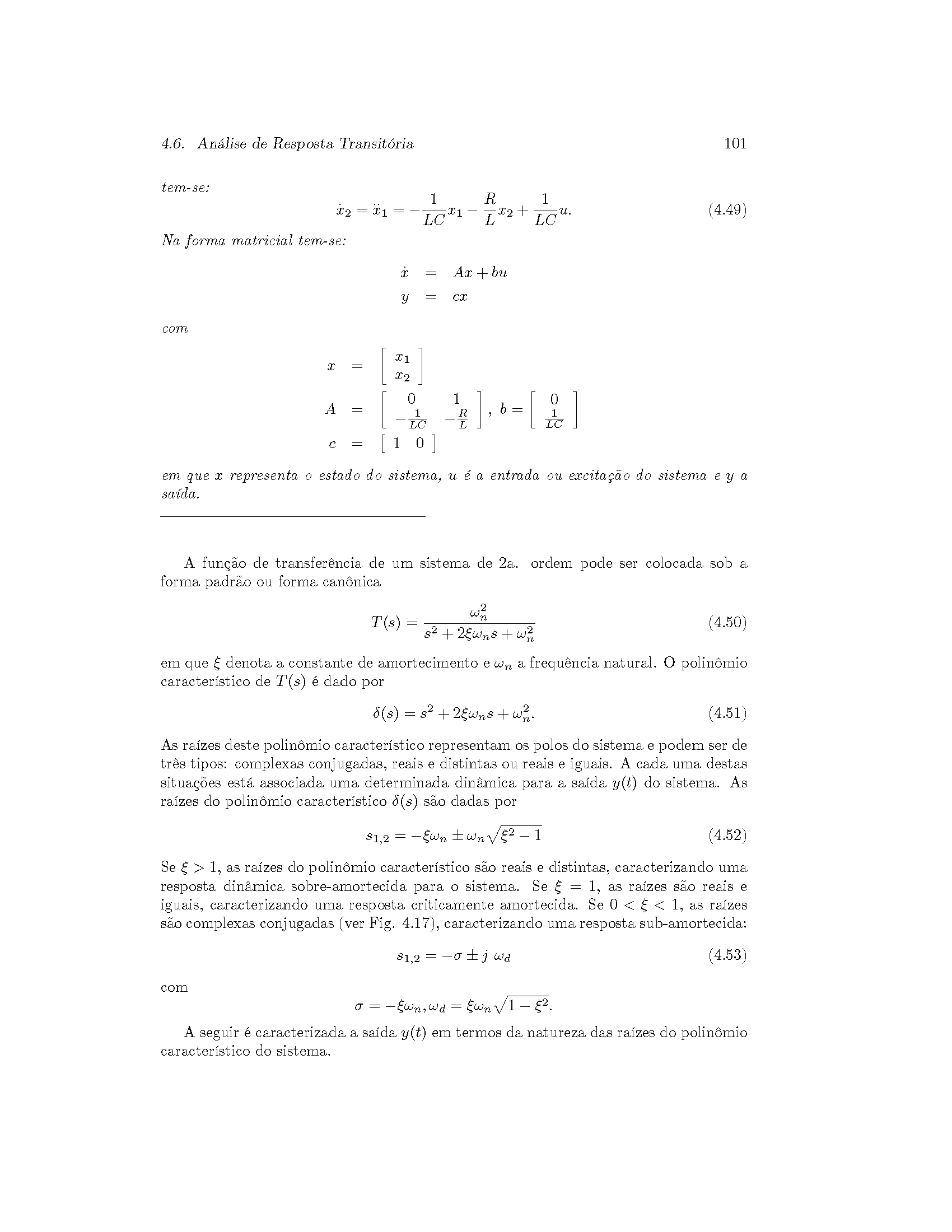 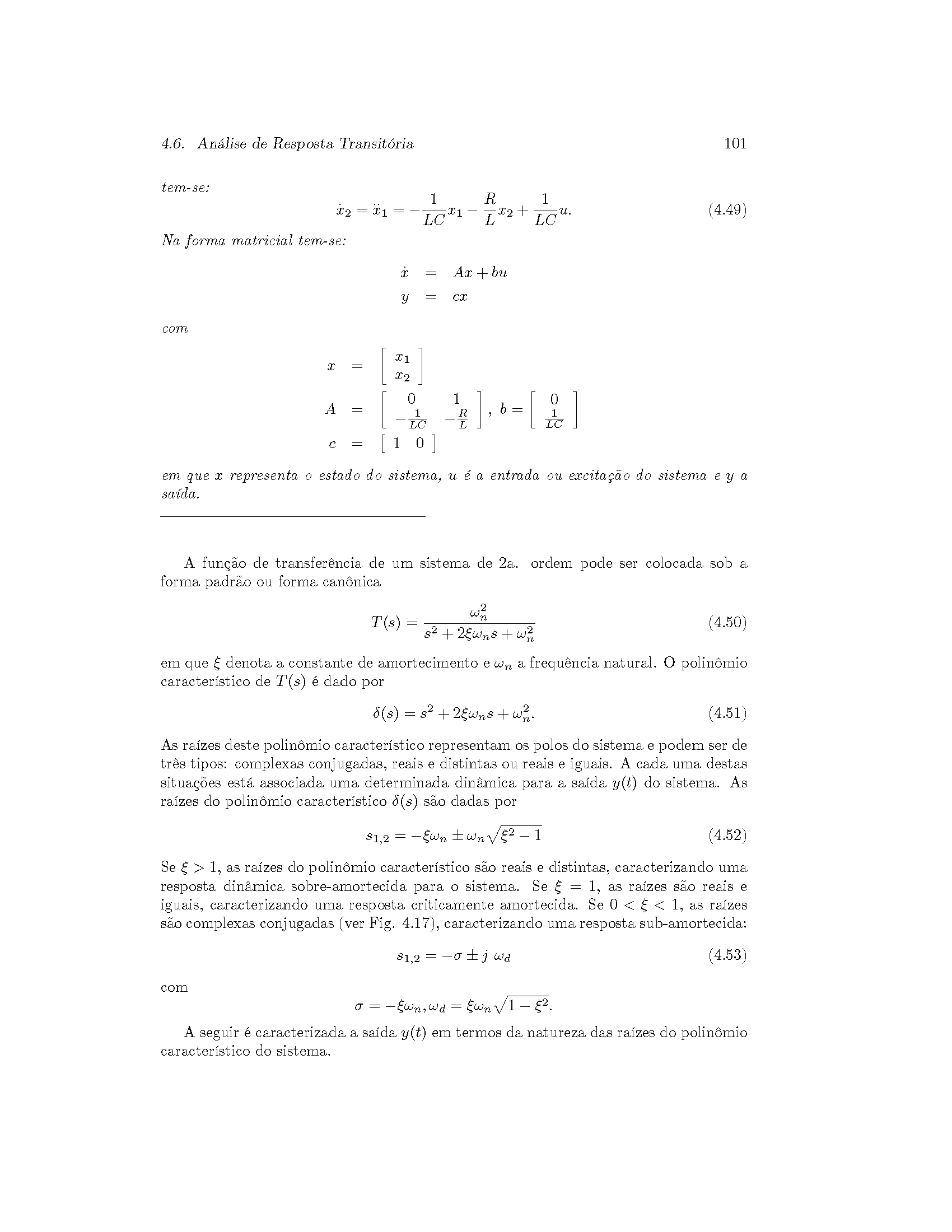 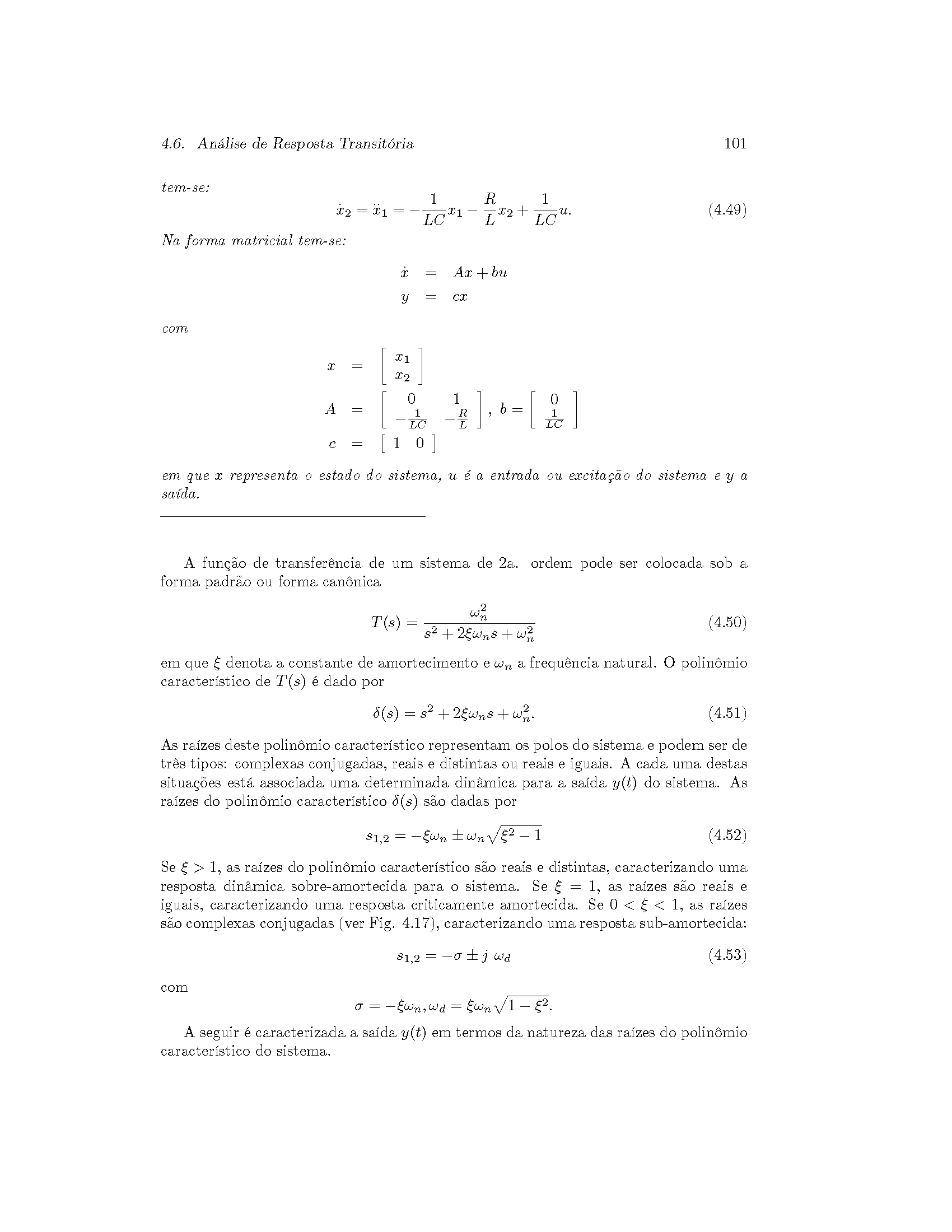 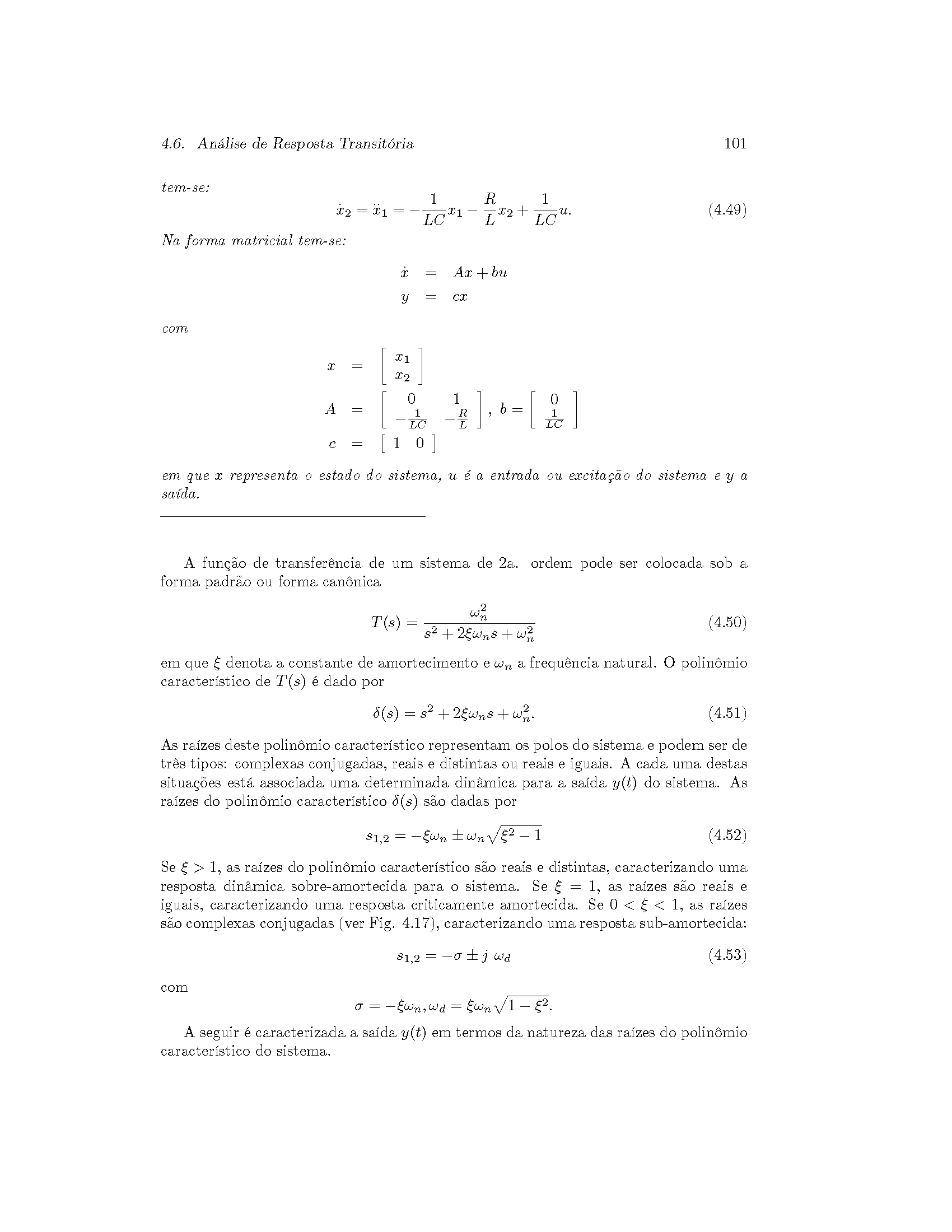 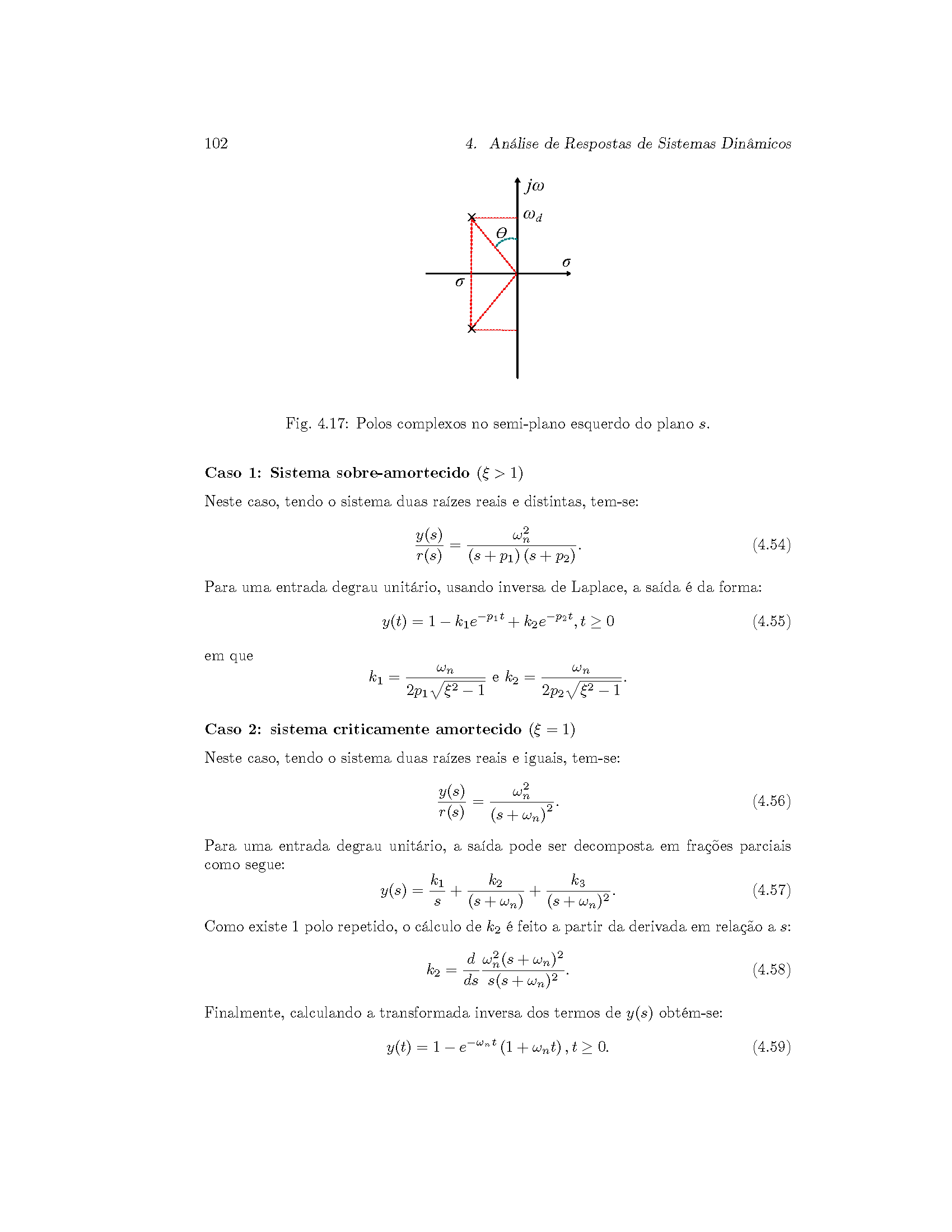 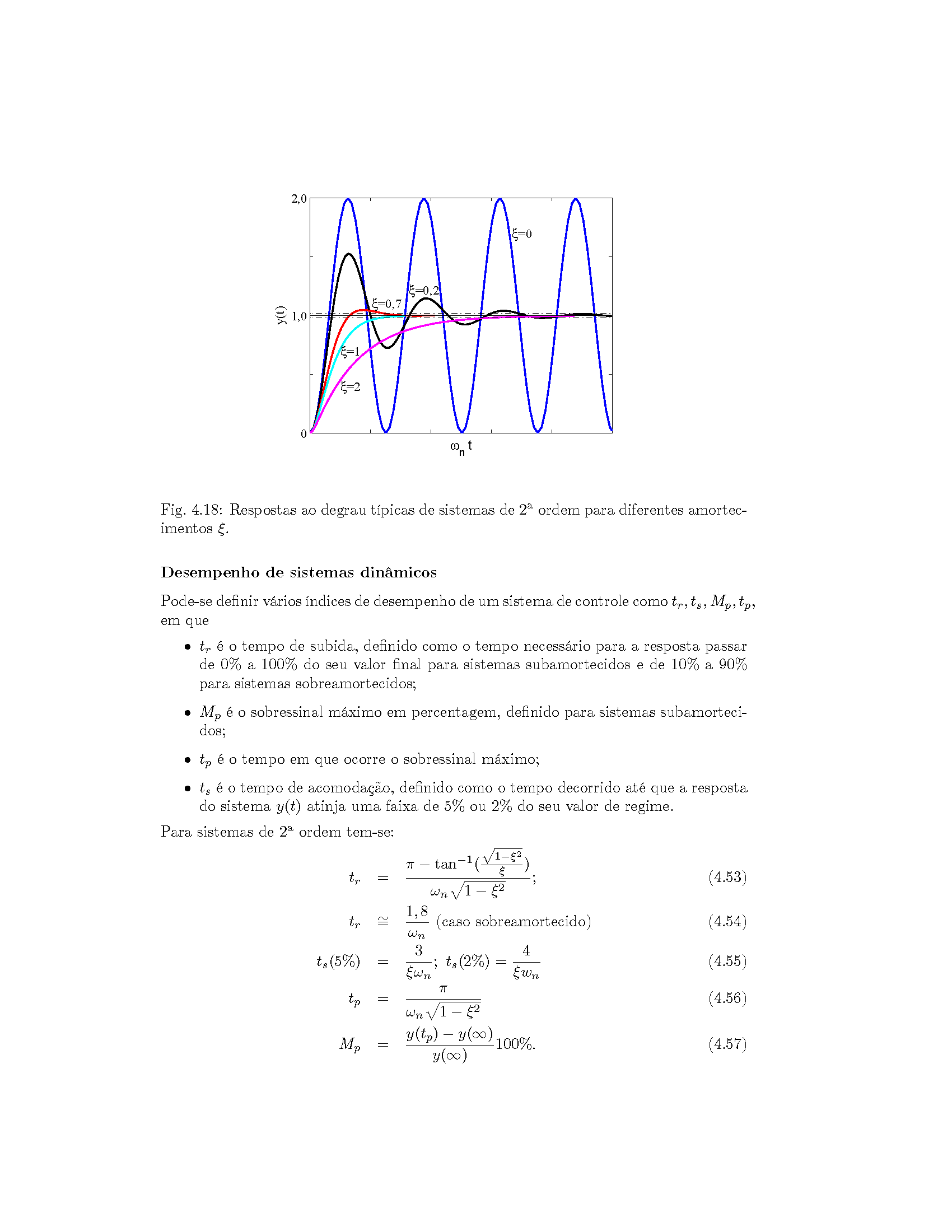 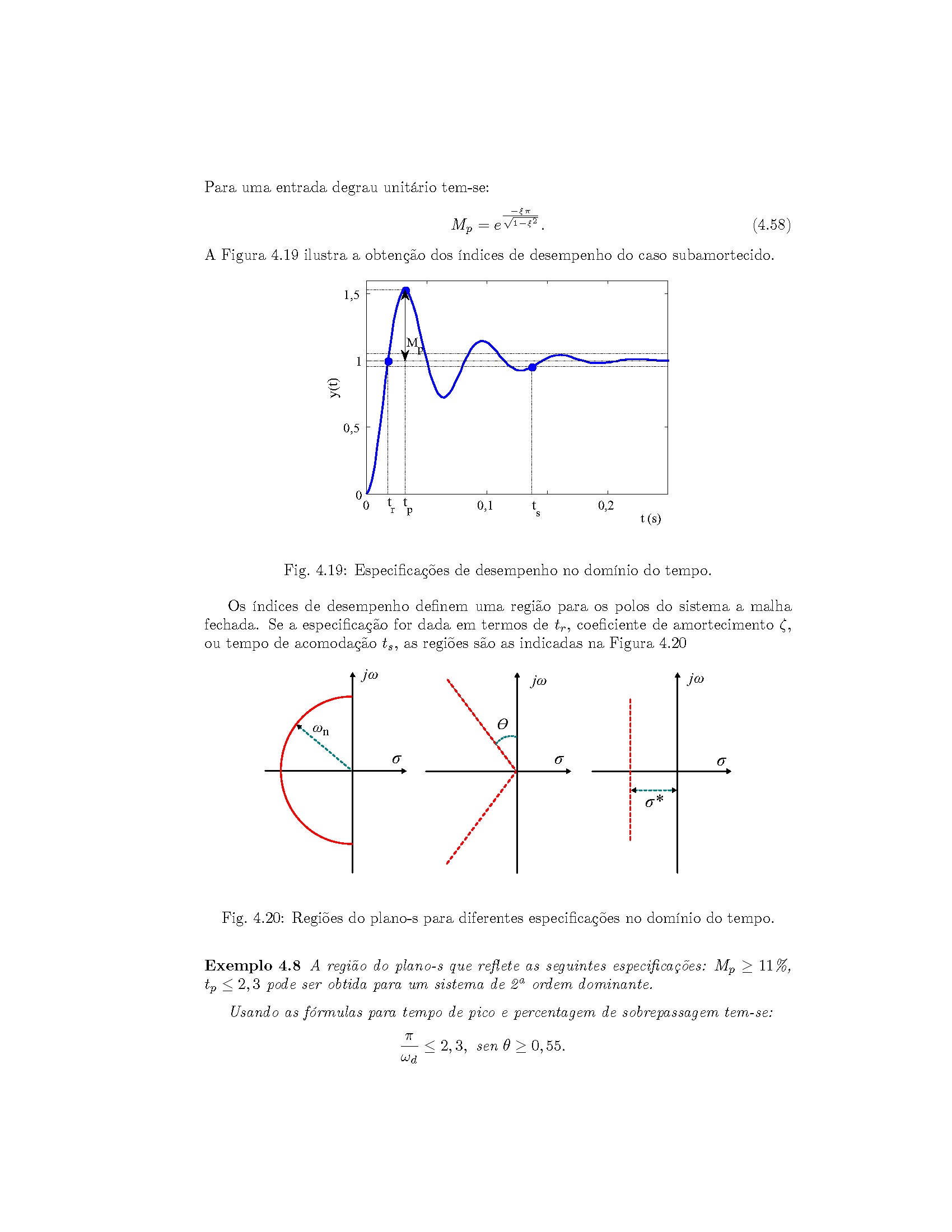 Análise  de desempenho
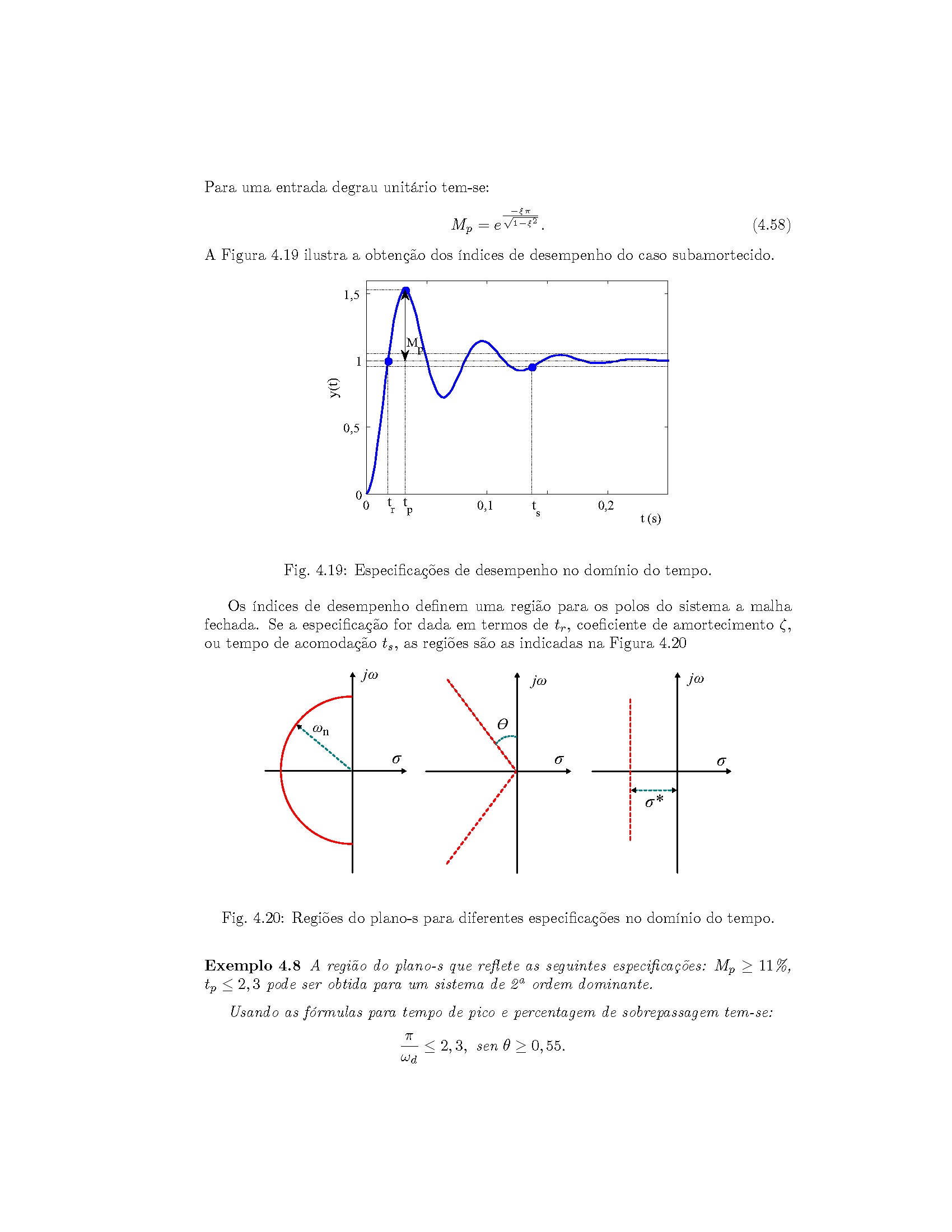 Sistema de segunda ordem
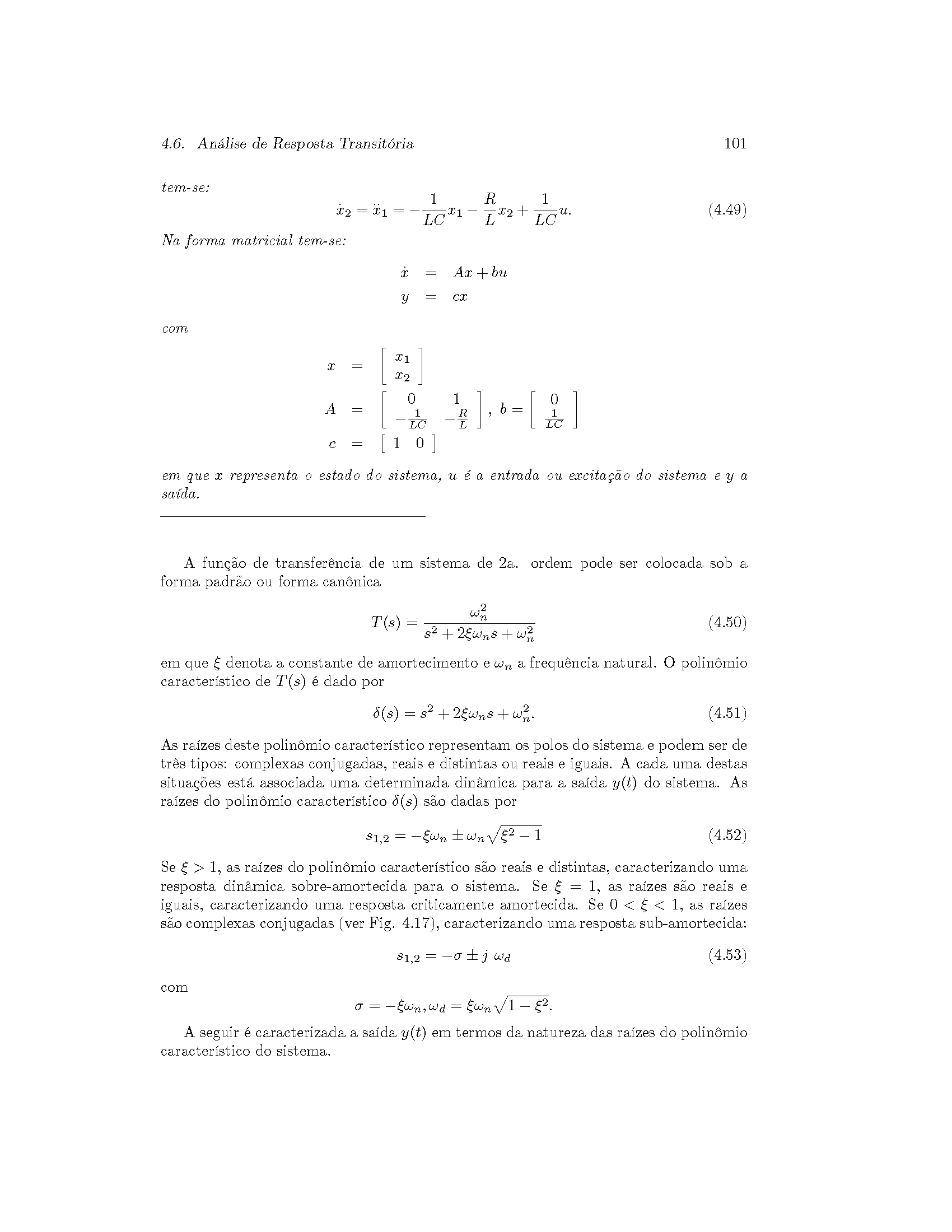 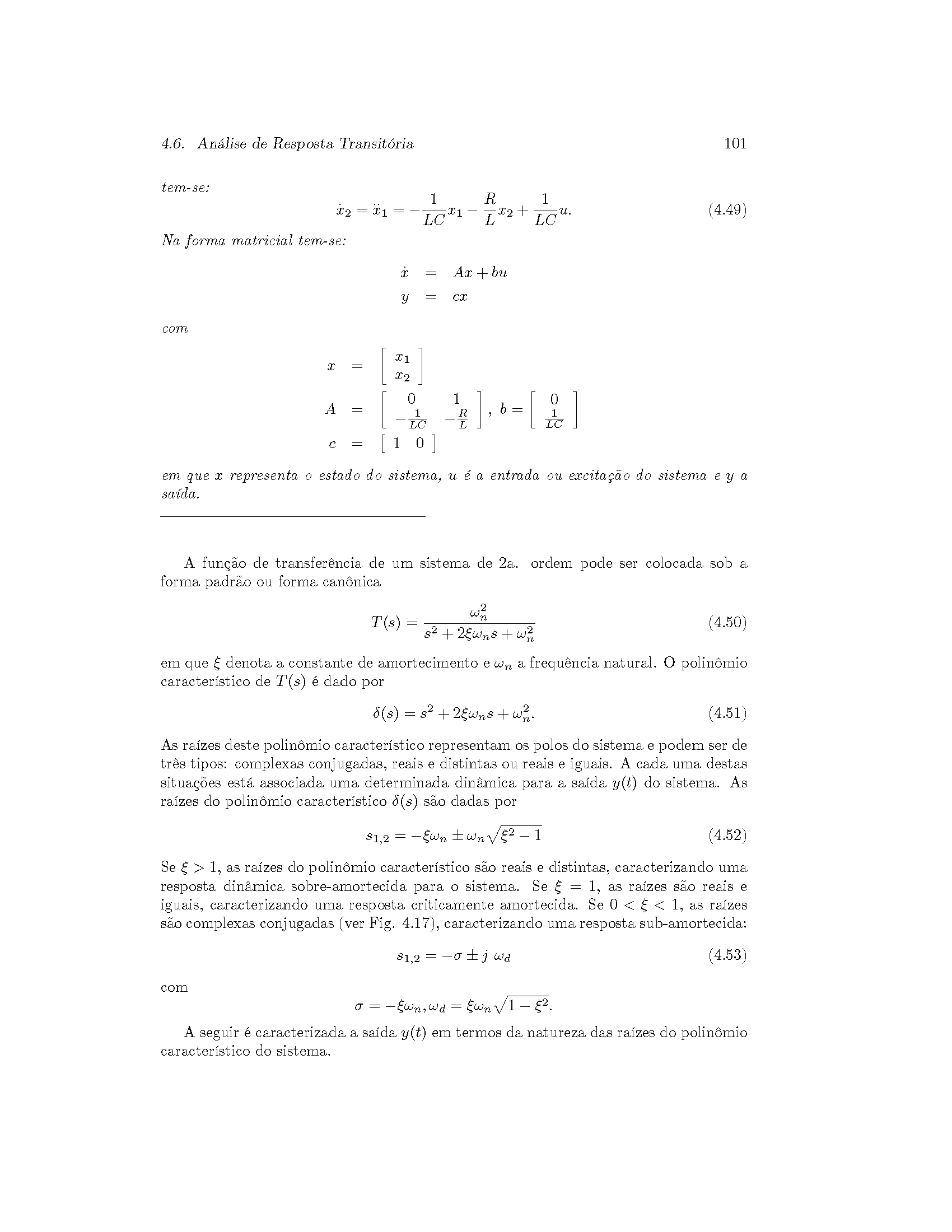 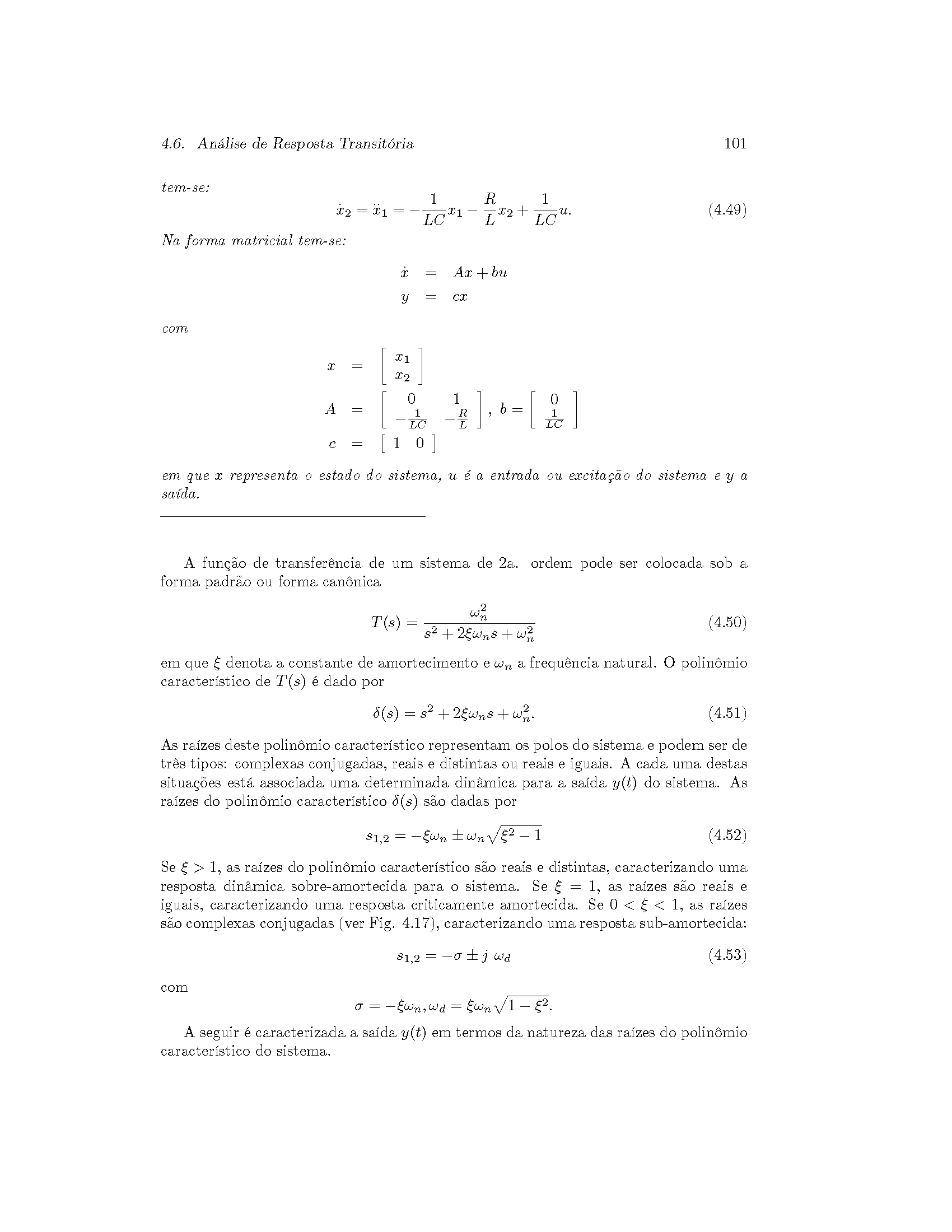 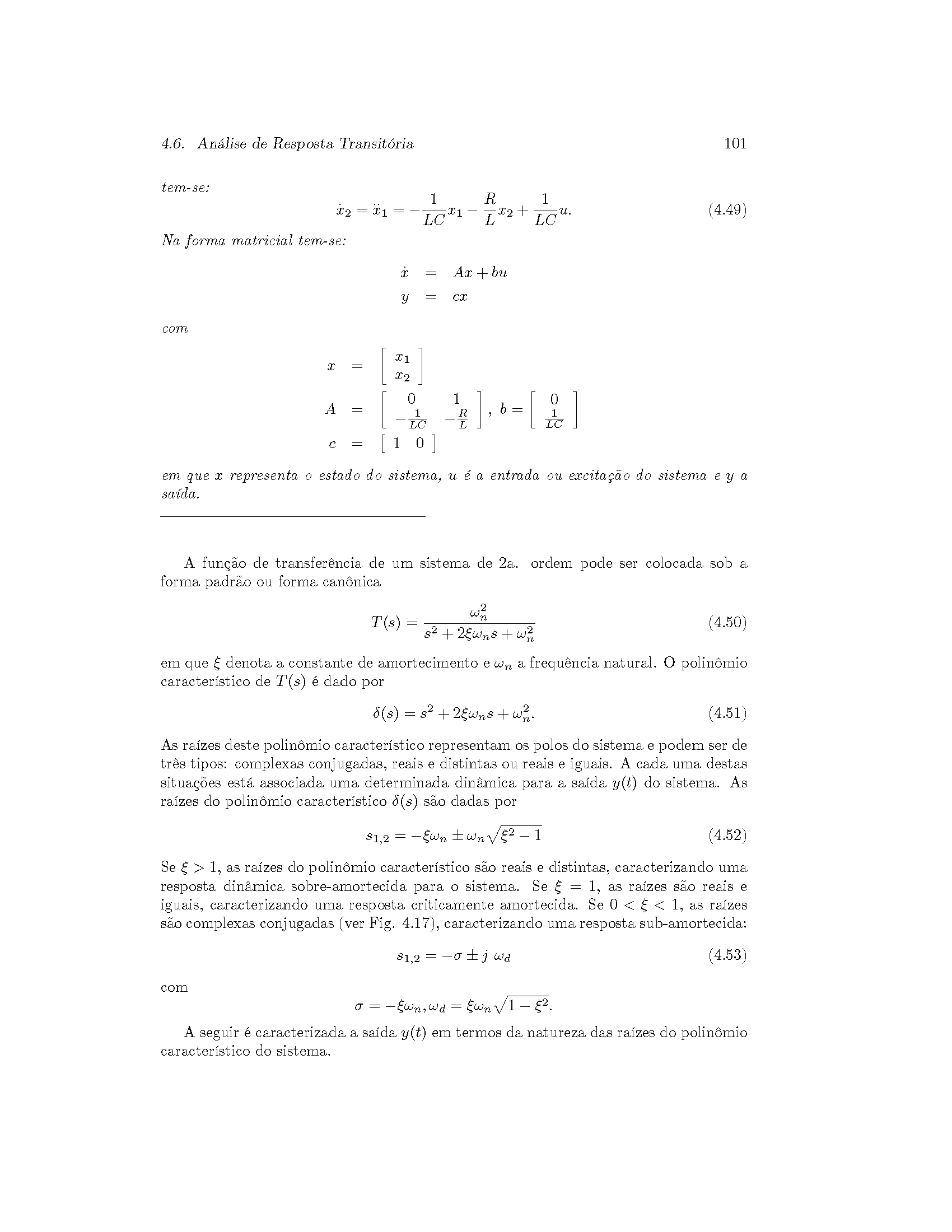 As especificações  definem uma região no plano s
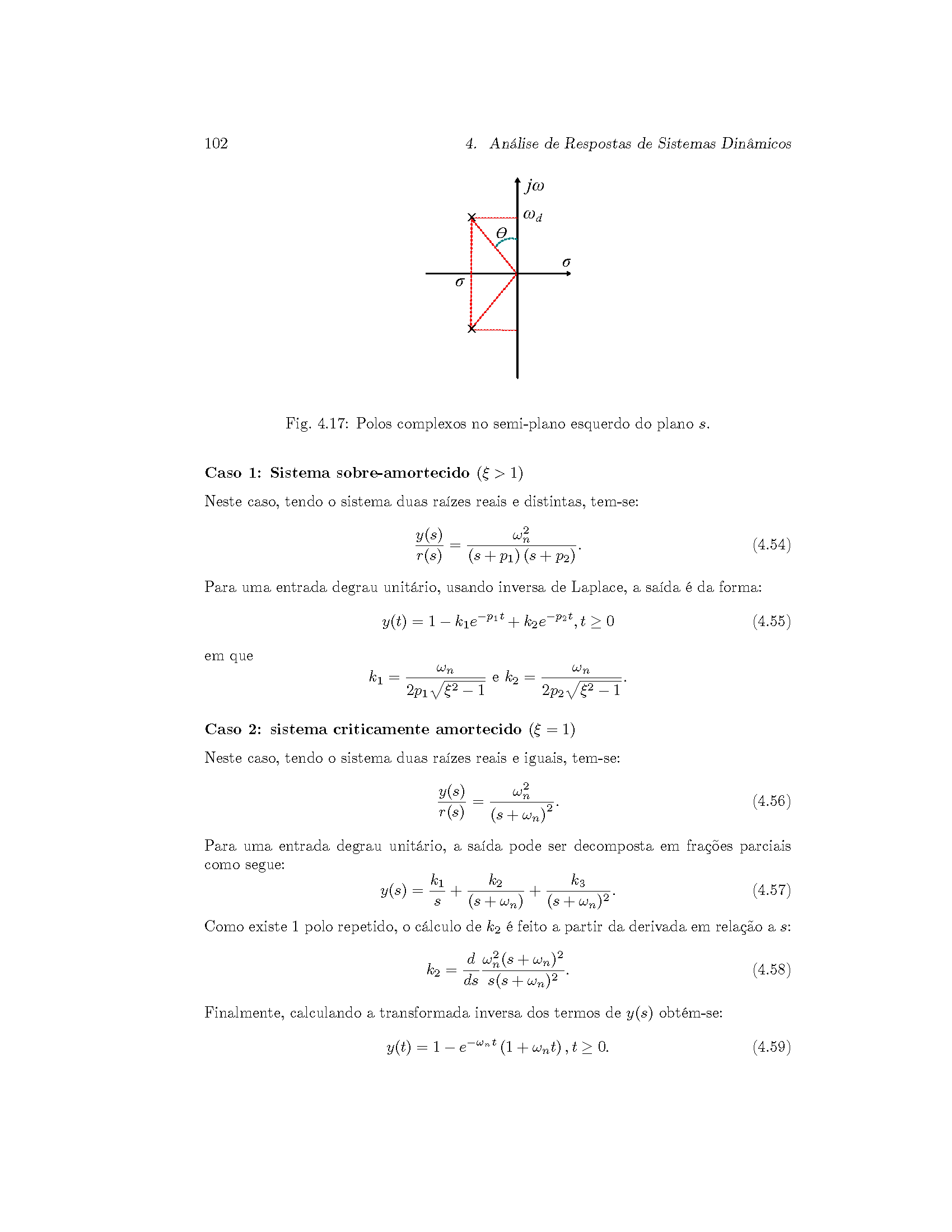 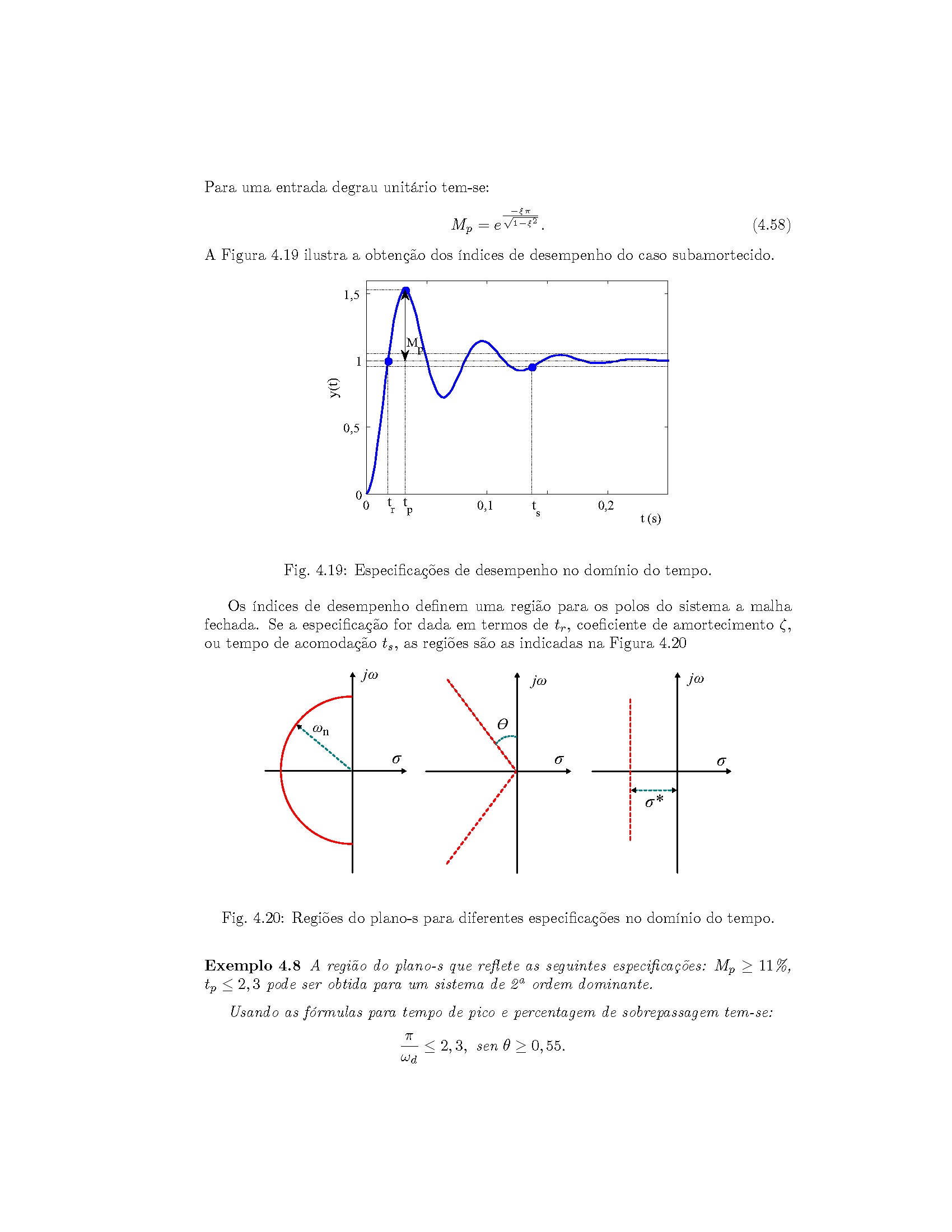 Exemplo
Sistema de segunda ordem
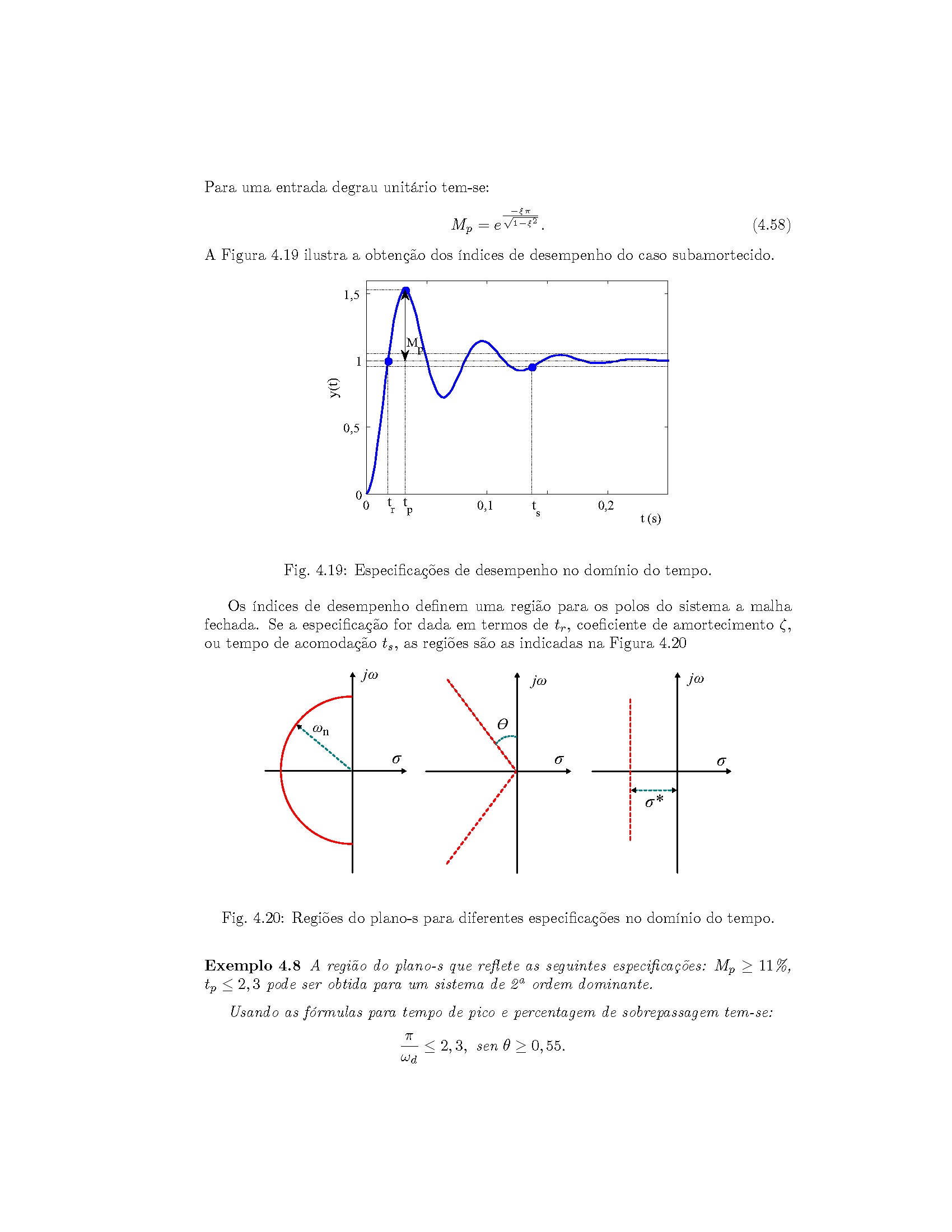 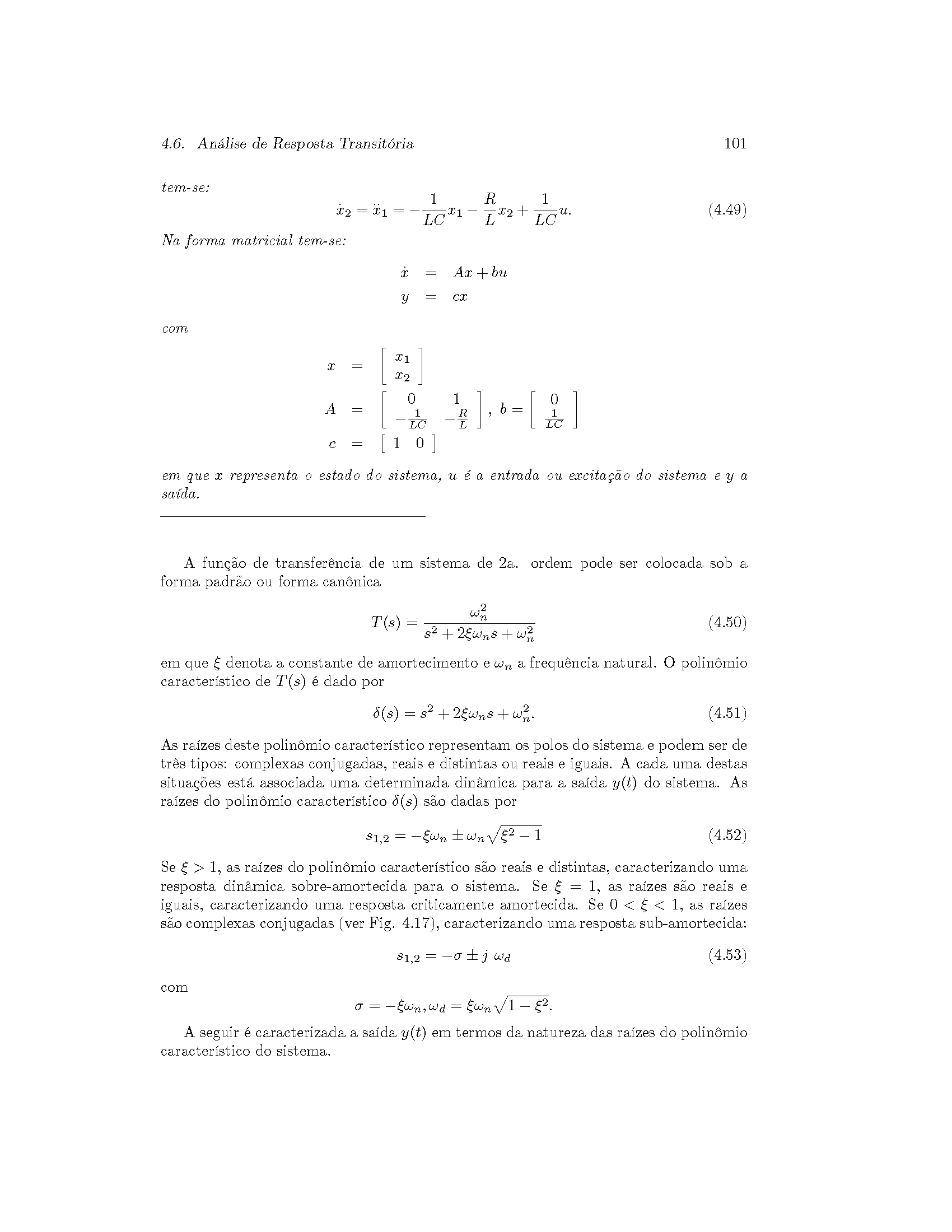 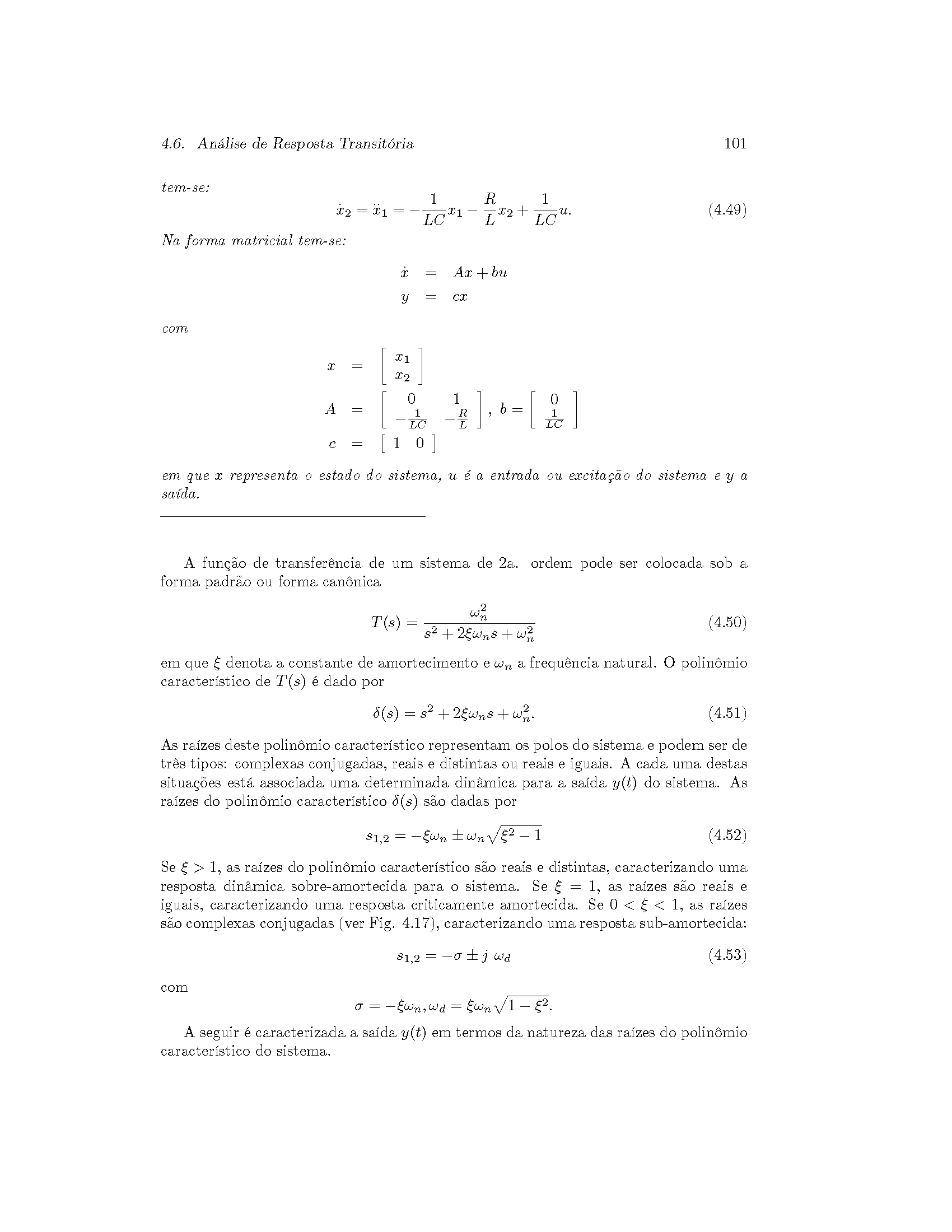 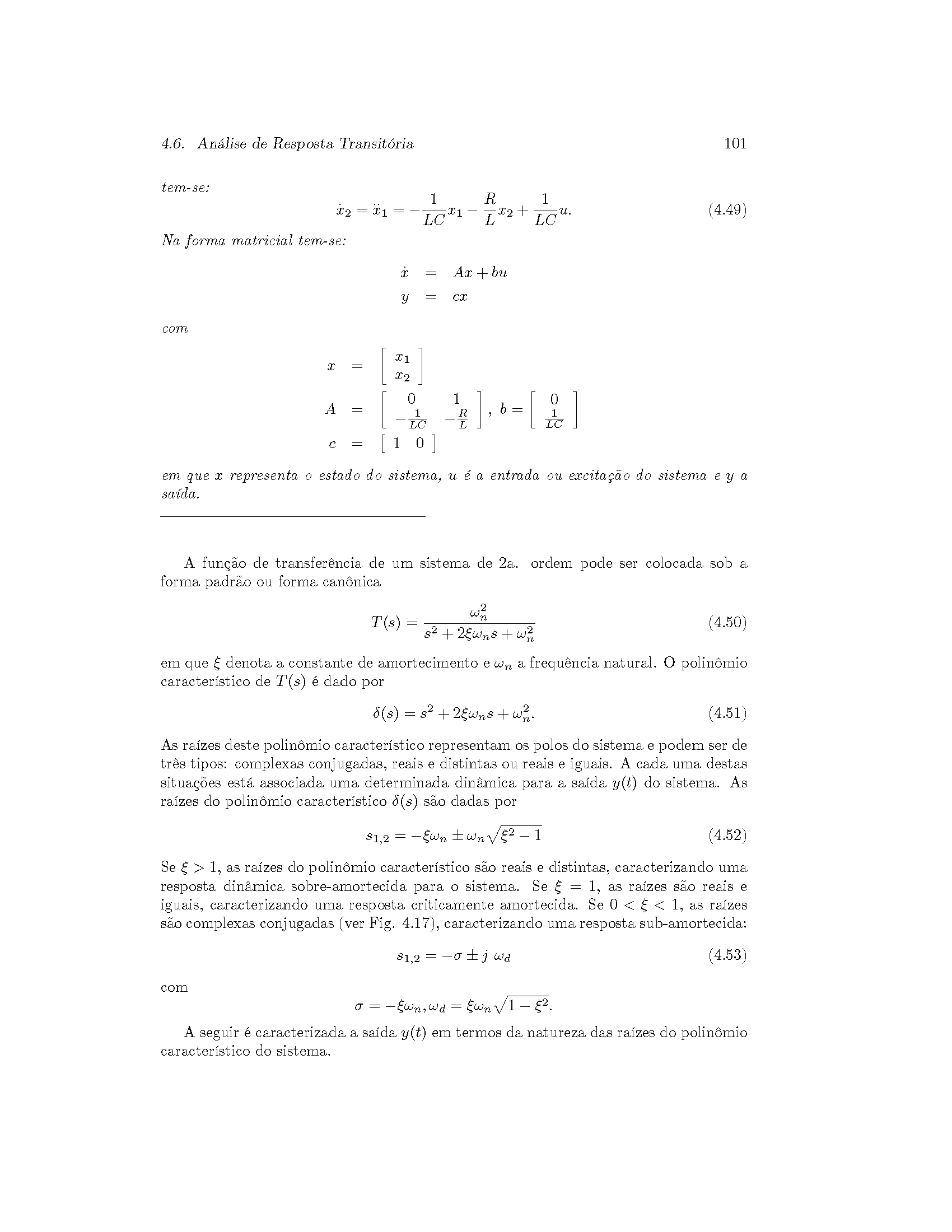 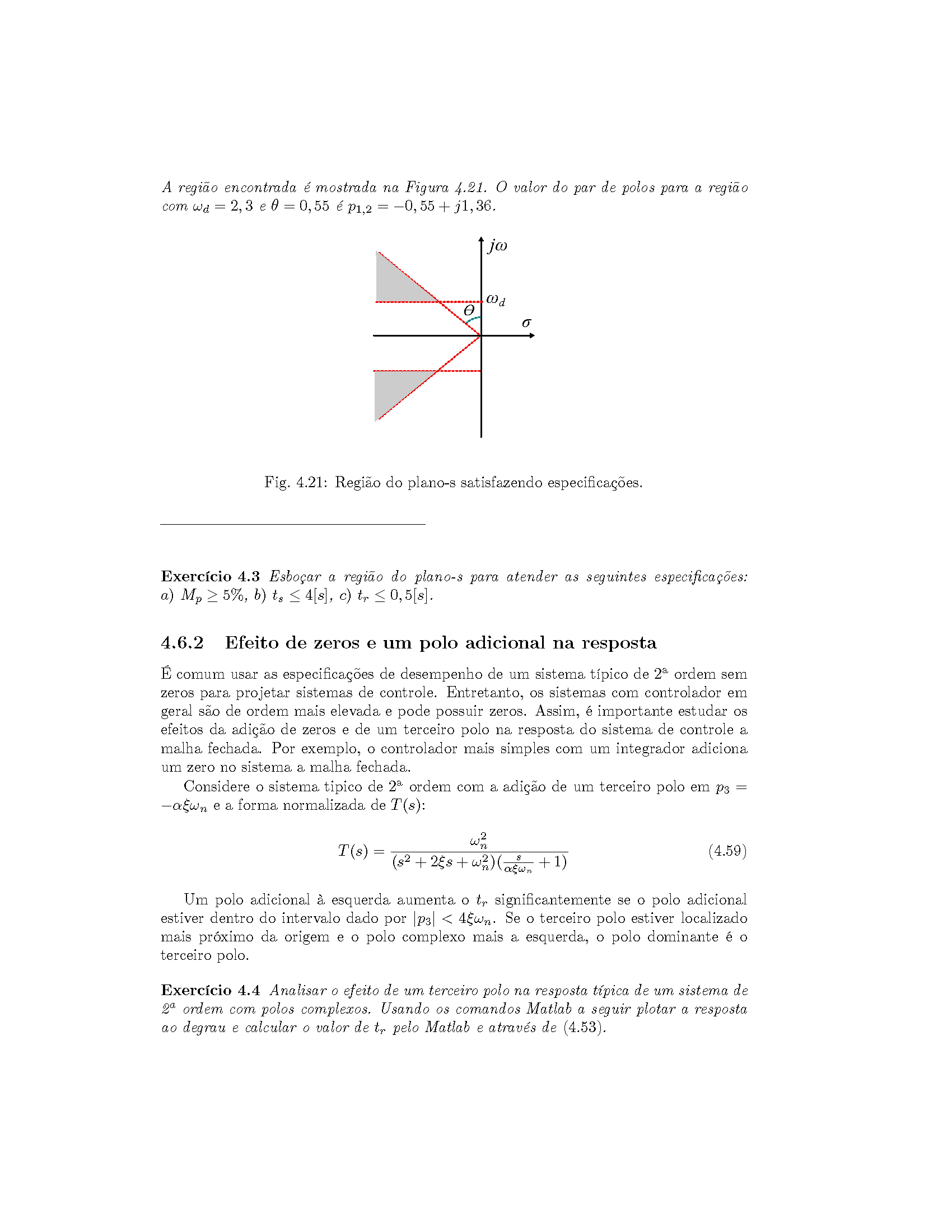 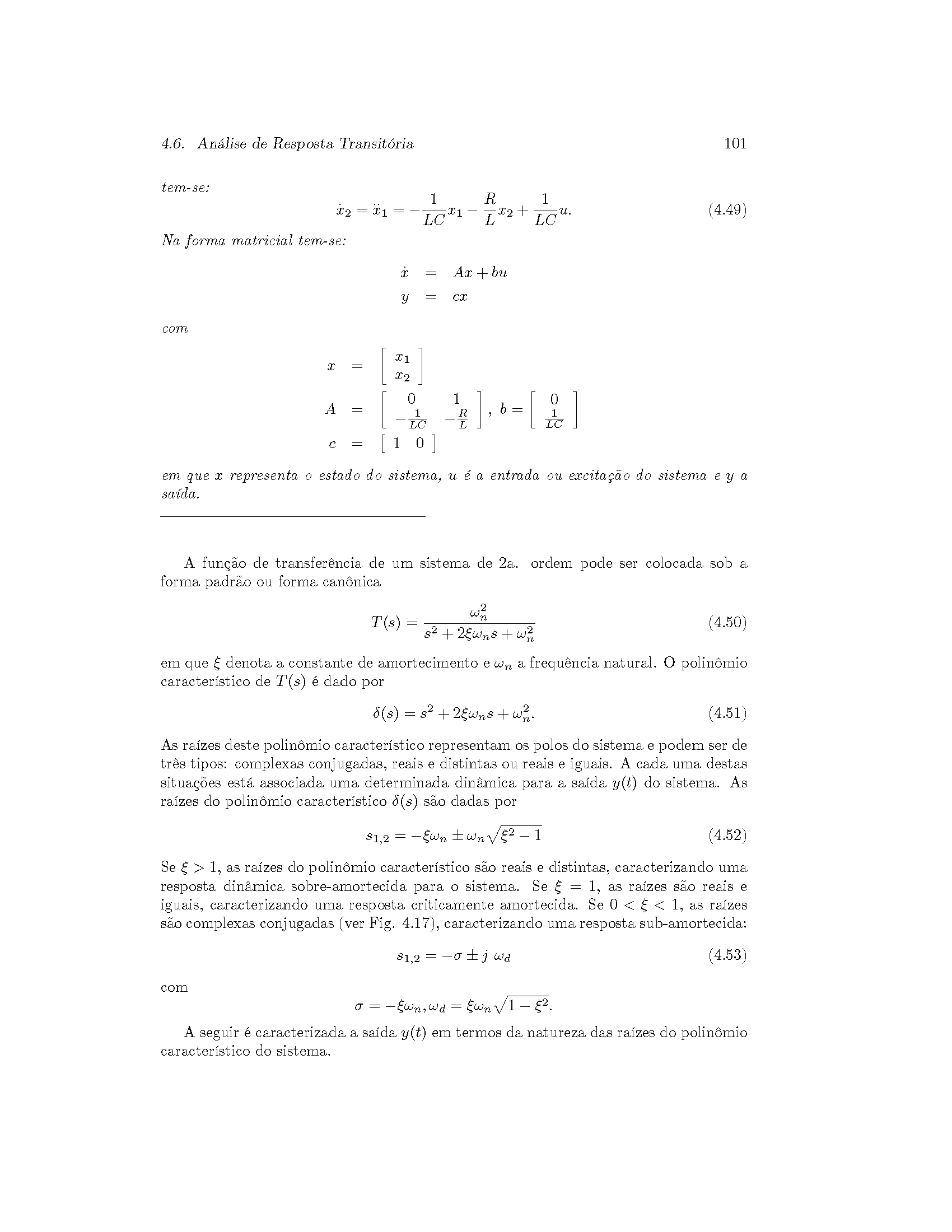 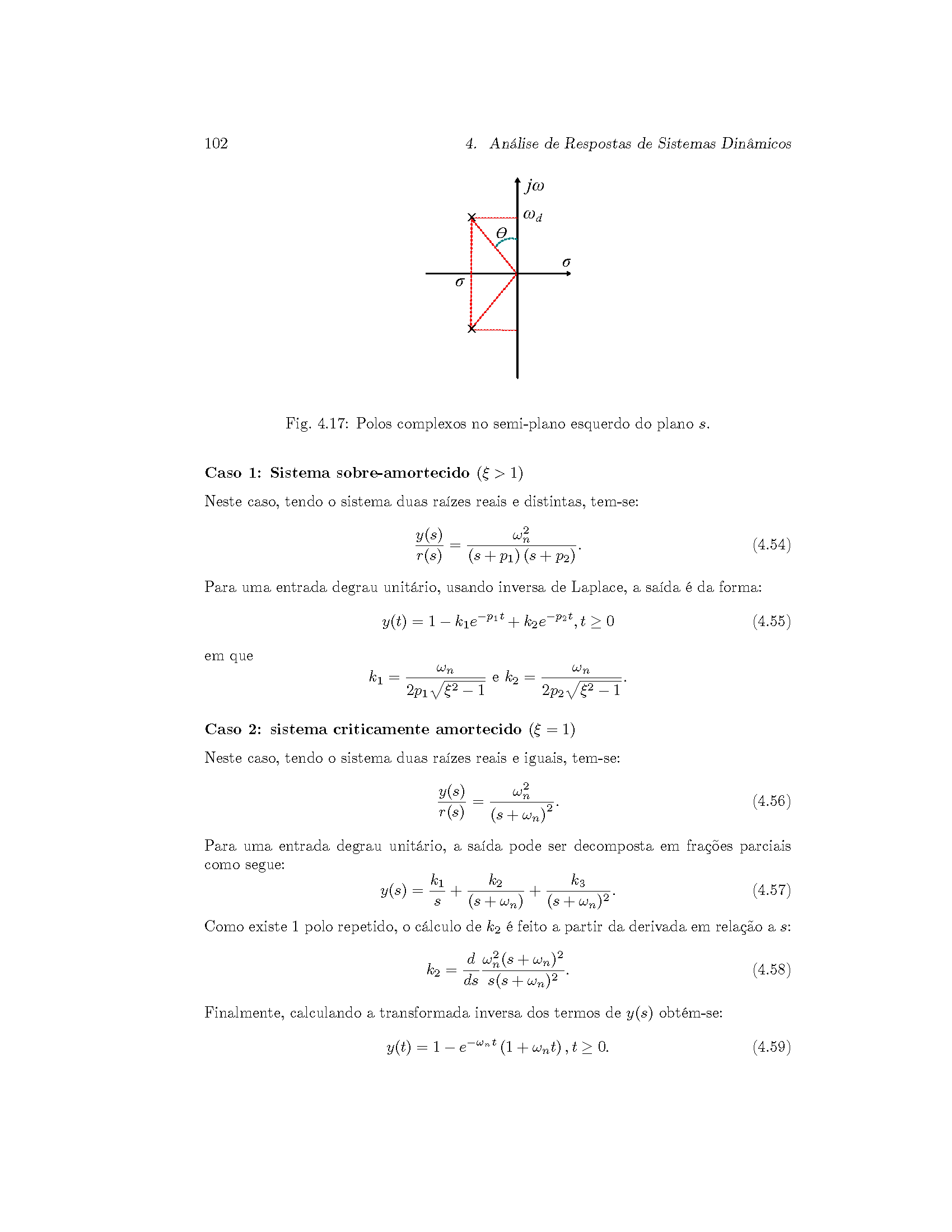